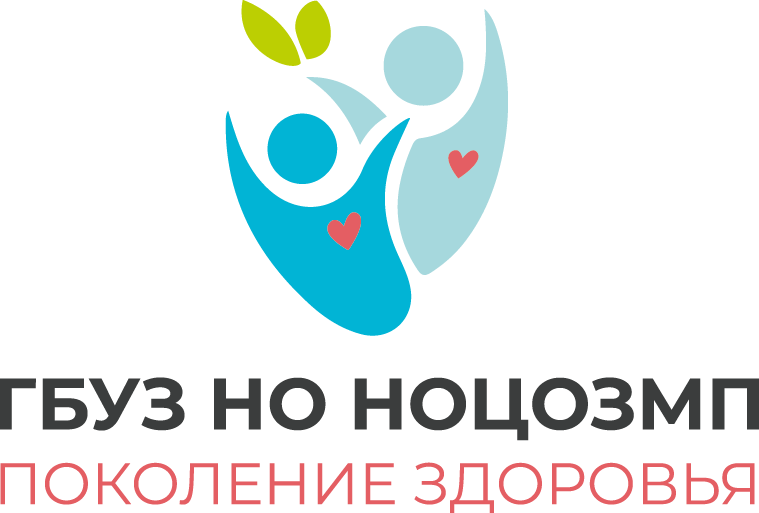 Питание при сахарном диабете 2 типа
ГБУЗ НО «Нижегородский областной центр общественного здоровья и медицинской профилактики»
2022 г.
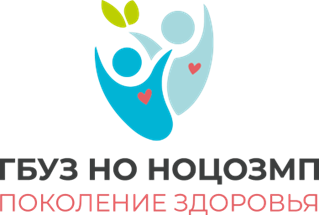 Определение понятия
Сахарный диабет 2 типа – это хроническое эндокринное заболевание, которое развивается вследствие снижения чувствительности тканей к инсулину (инсулинорезистентности) и нарушения функций бета-клеток поджелудочной железы, продуцирующих инсулин.
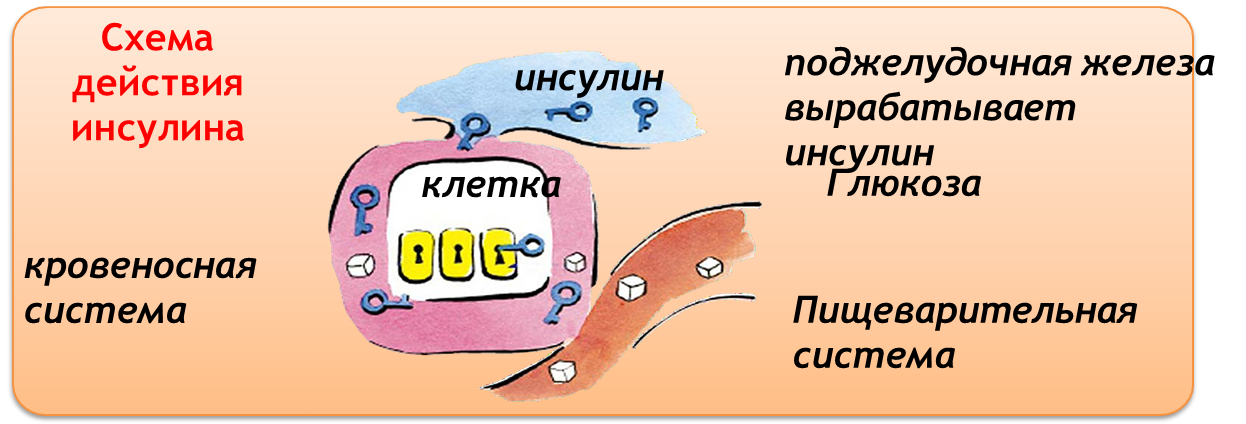 В норме этот гормон снижает уровень сахара крови, поэтому при его недостатке развивается состояние гипергликемии.
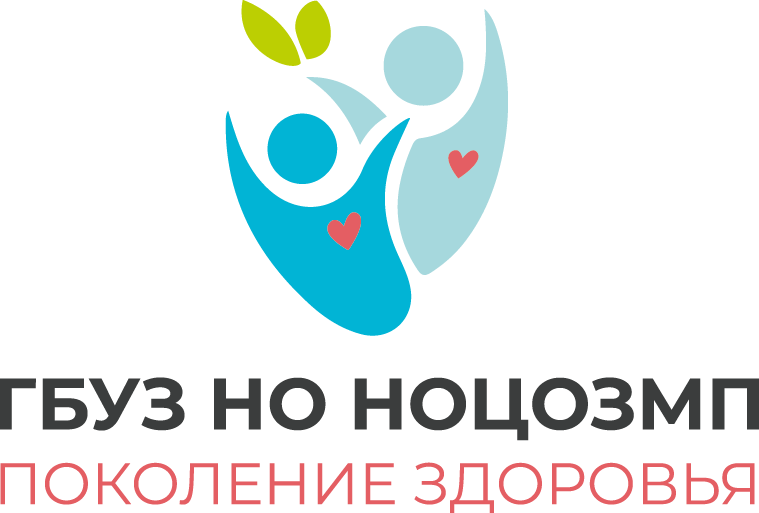 Причины развития СД 2 типа
Нерациональное питание
Гиподинамия
Ожирение
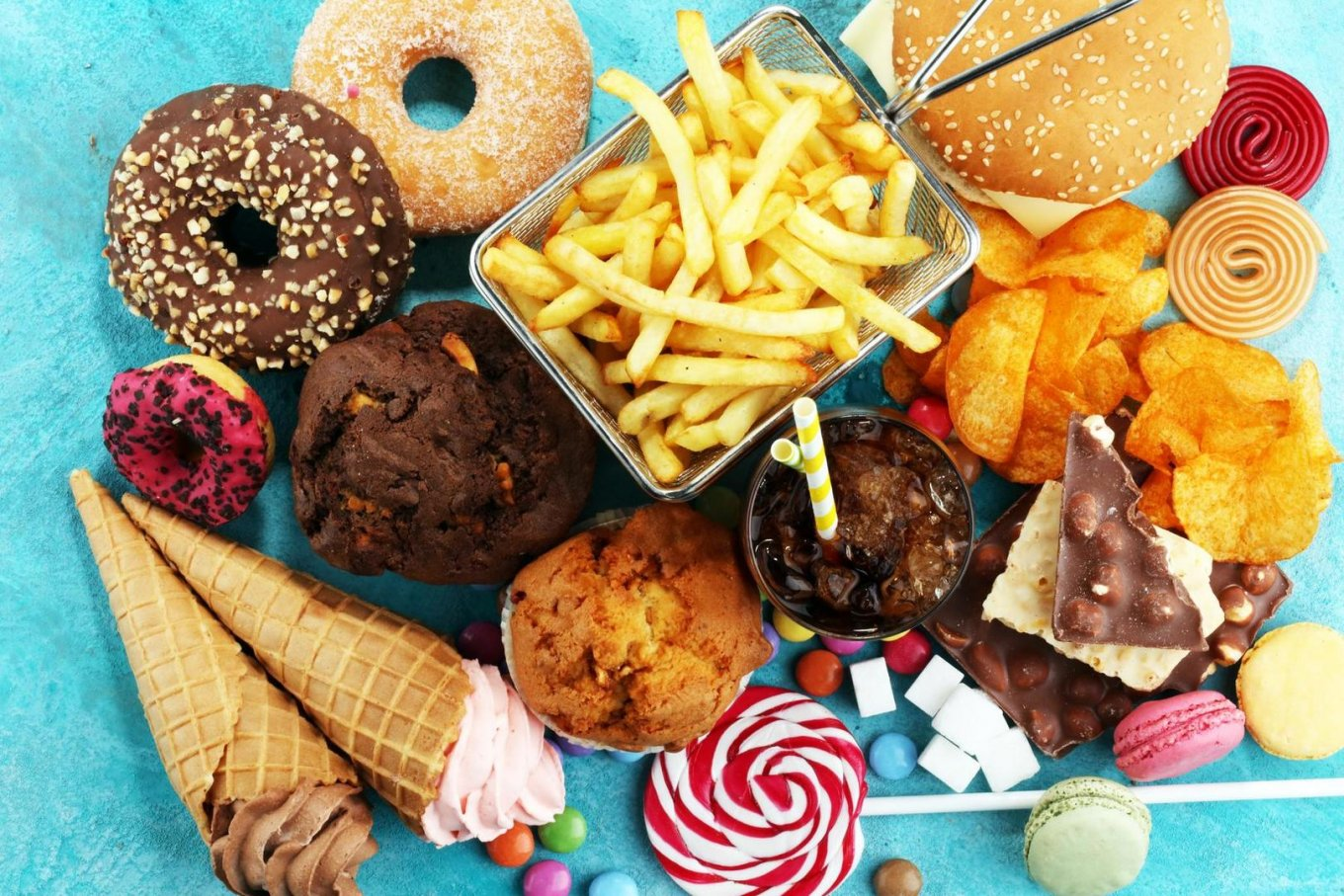 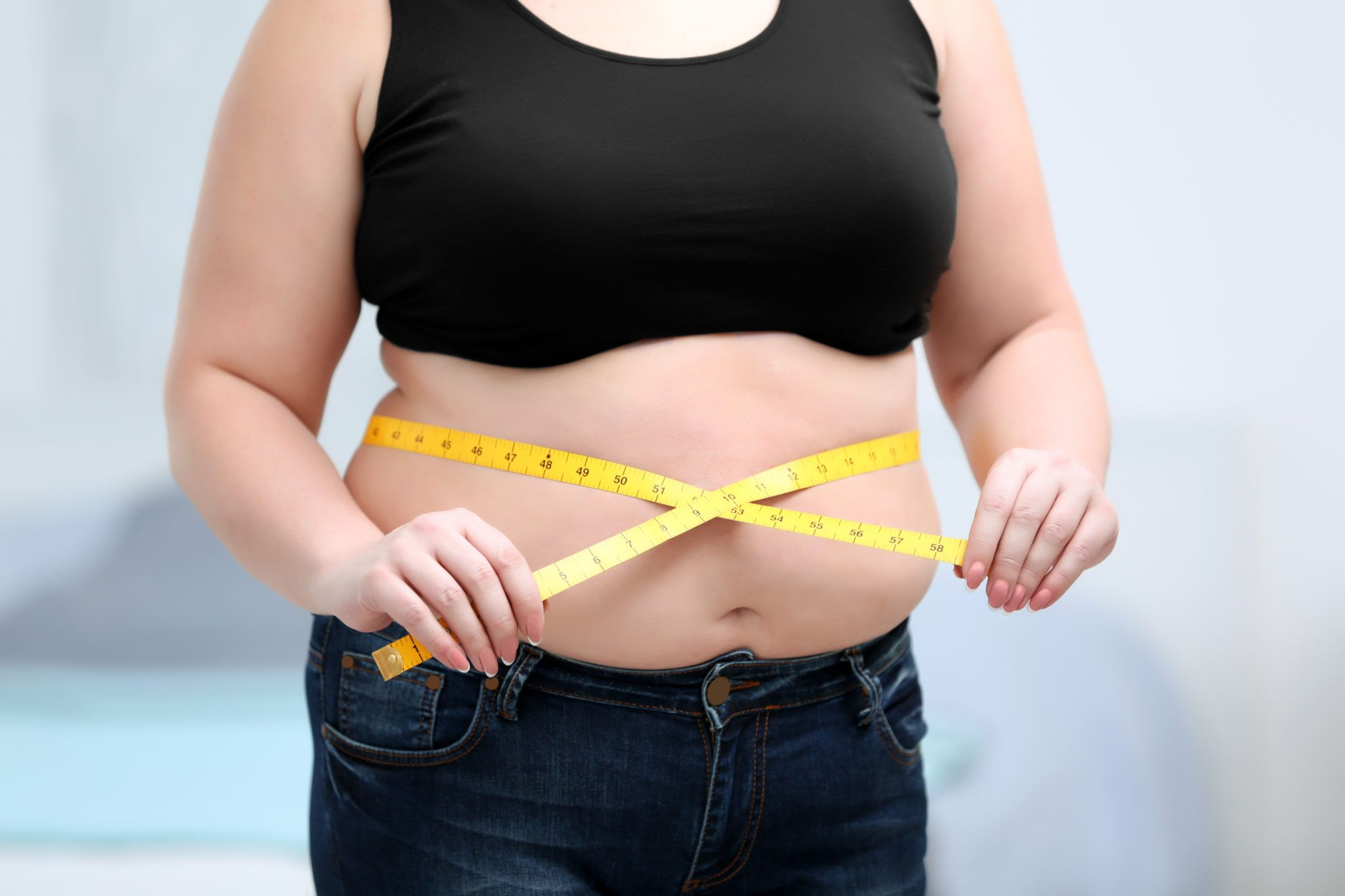 Эндокринные болезни
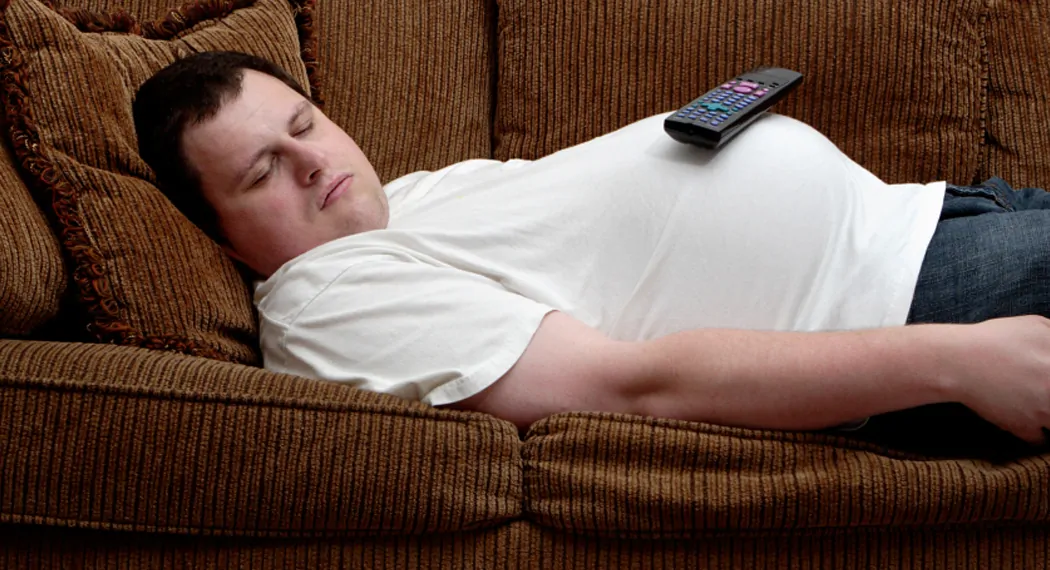 Инфекционные болезни
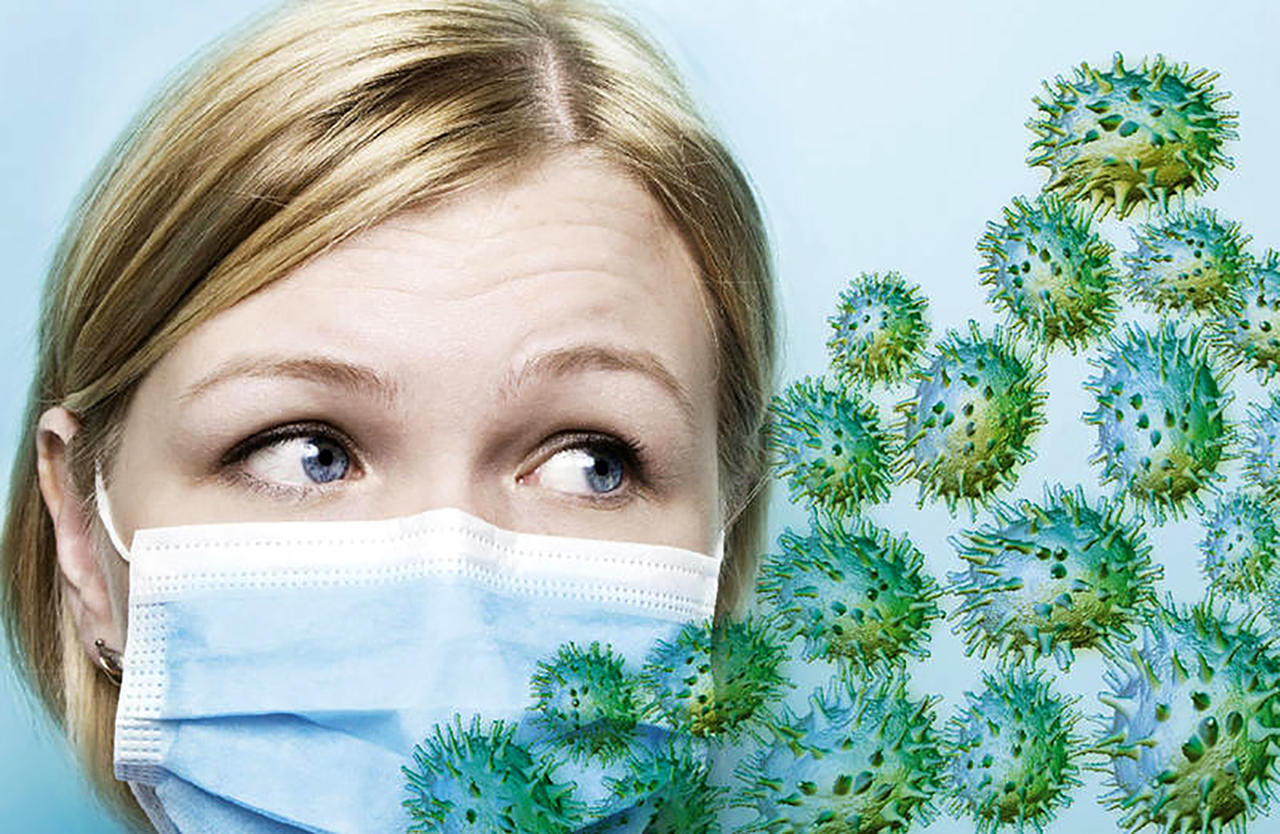 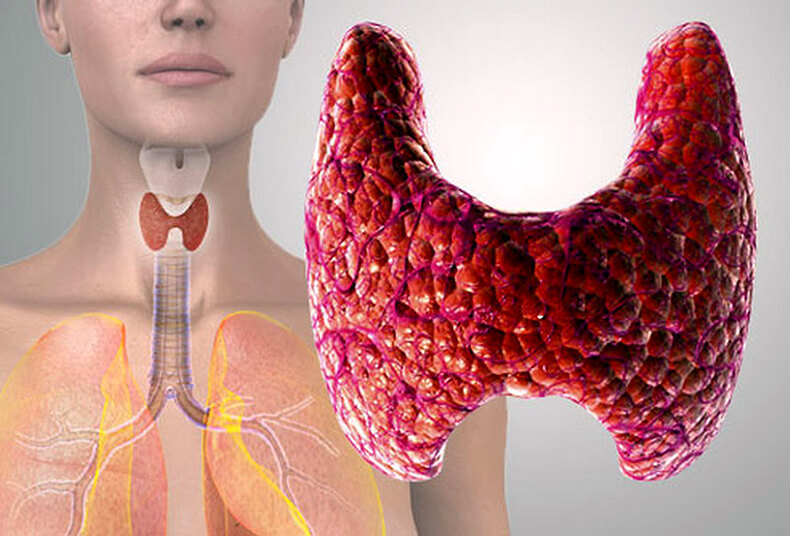 Сахарный диабет 
2 типа
Симптомы СД 2 типа
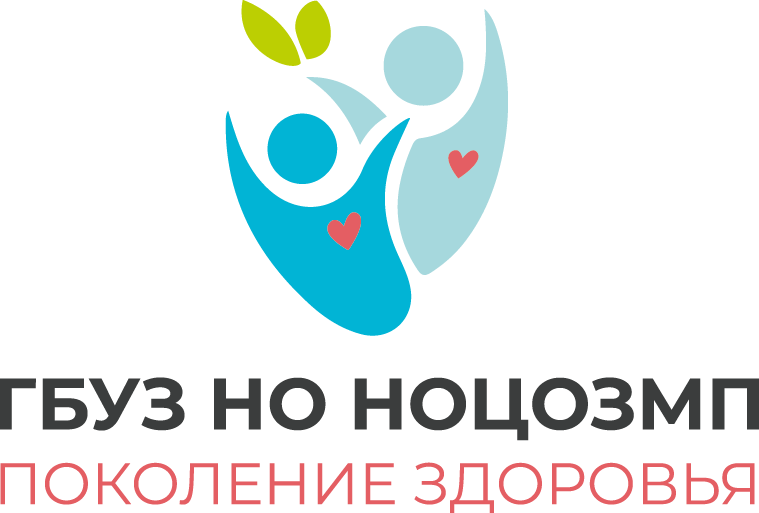 !Как правило длительно остается нераспознанным!
Неспецифические жалобы:
слабость
быстрая утомляемость
снижение памяти
При хронической гипергликемии:
жажда (до 3–5 л/ сут); 
кожный зуд; 
полиурия; 
никтурия; 
фурункулез, грибковые инфекции; 
плохое заживление ран
Причины первого обращения пациента к врачу: 
проявления микро-(диабетическая нефропатия, ретинопатия) и макроангиопатий (ИБС, ЦВБ, гангрена н/к),
 боли в ногах,
 эректильная дисфункция
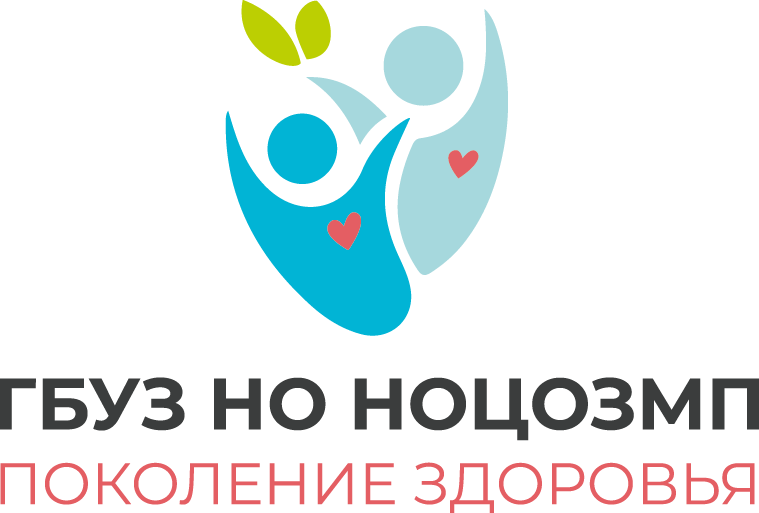 Лечение СД 2 типа
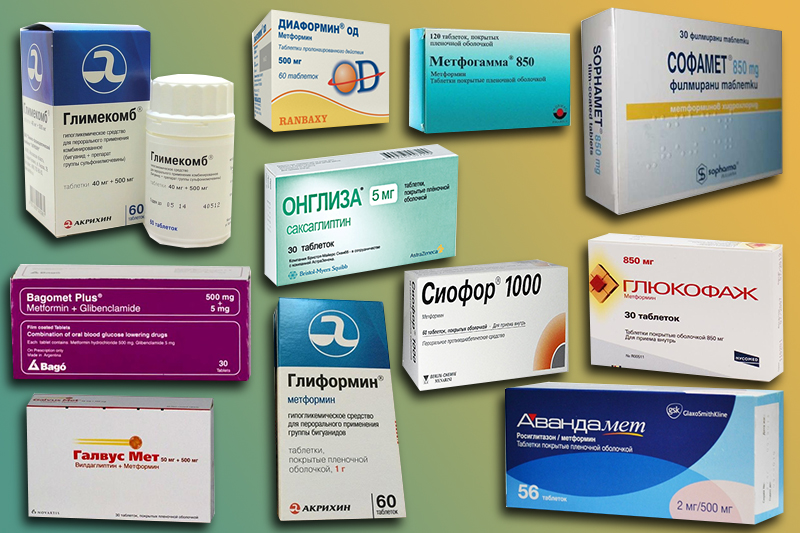 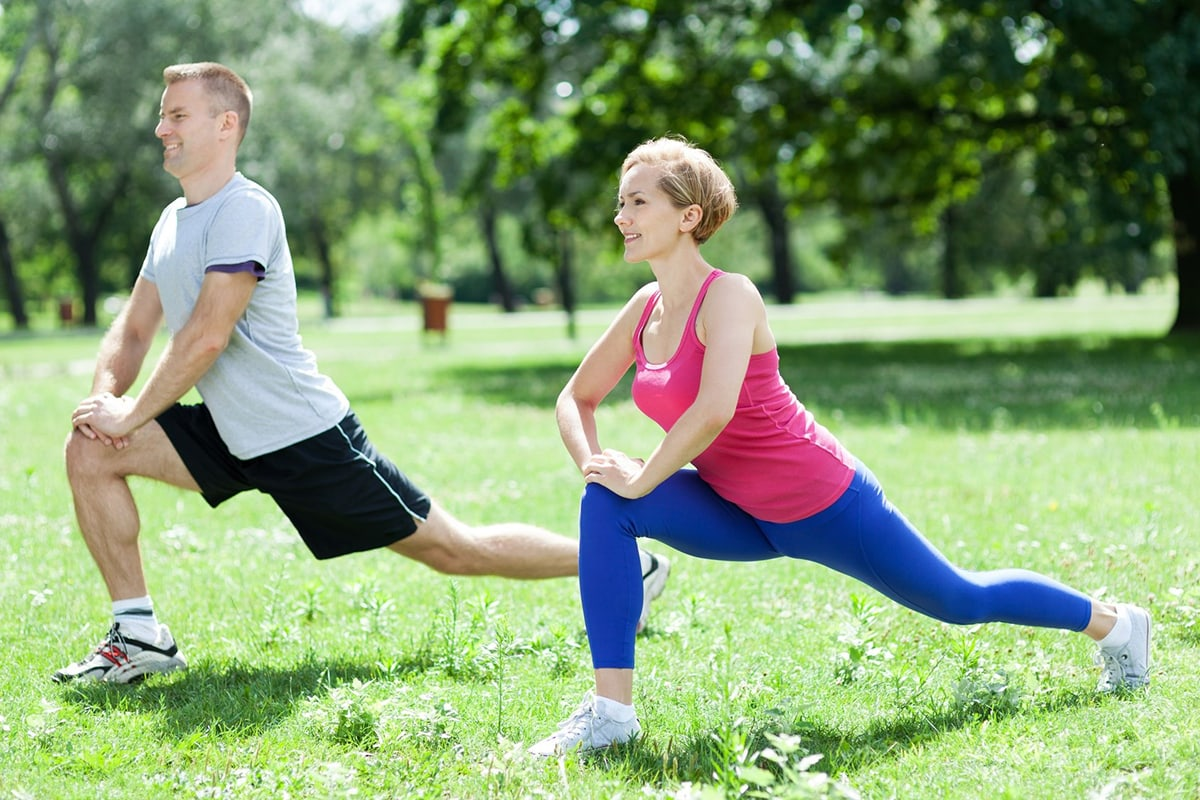 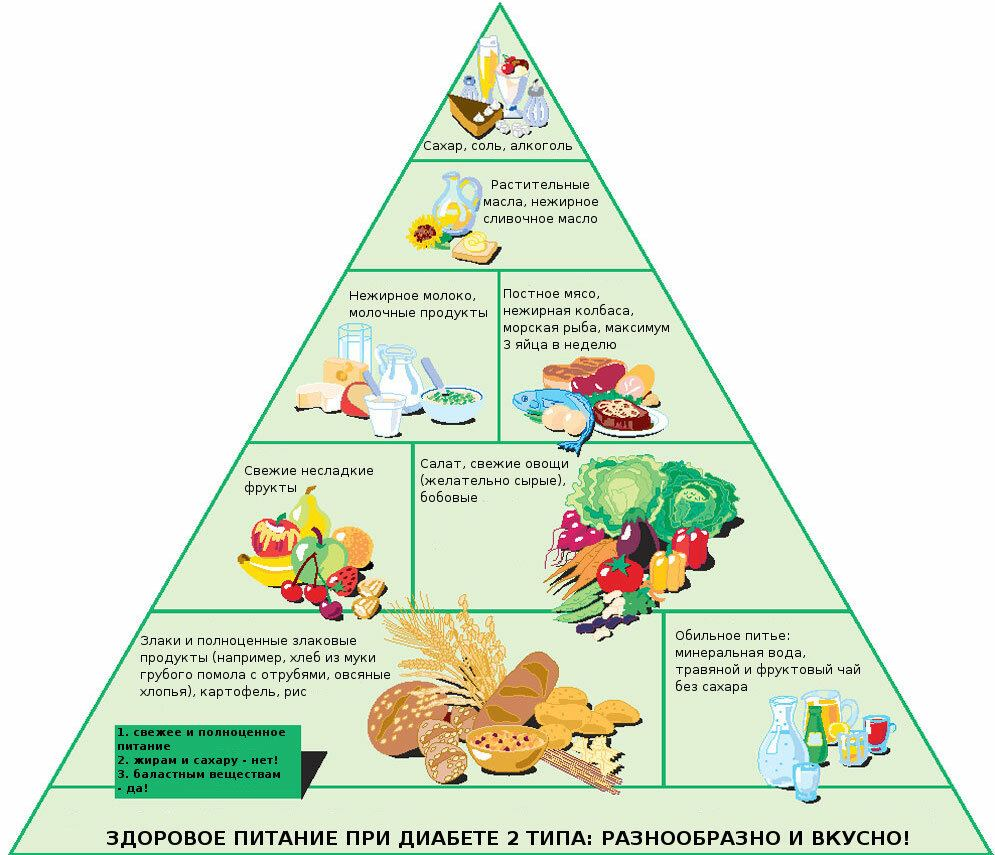 3. Медикаментозная 
терапия
2. Регулярные физические нагрузки
1. Диета
Правильное питание при диабете 2 типа — основа терапии! Если пациент не придерживается диеты, то никакие самые современные препараты не могут обеспечить успех лечения.
Принципы здорового питания при СД 2 типа
Принцип 1.
Дробное питание 6 раз в сутки, небольшими порциями, 
в одно и тоже время
способствует поддержанию массы тела в пределах нормы
предотвращает резкие перепады уровней глюкозы после приема пищи
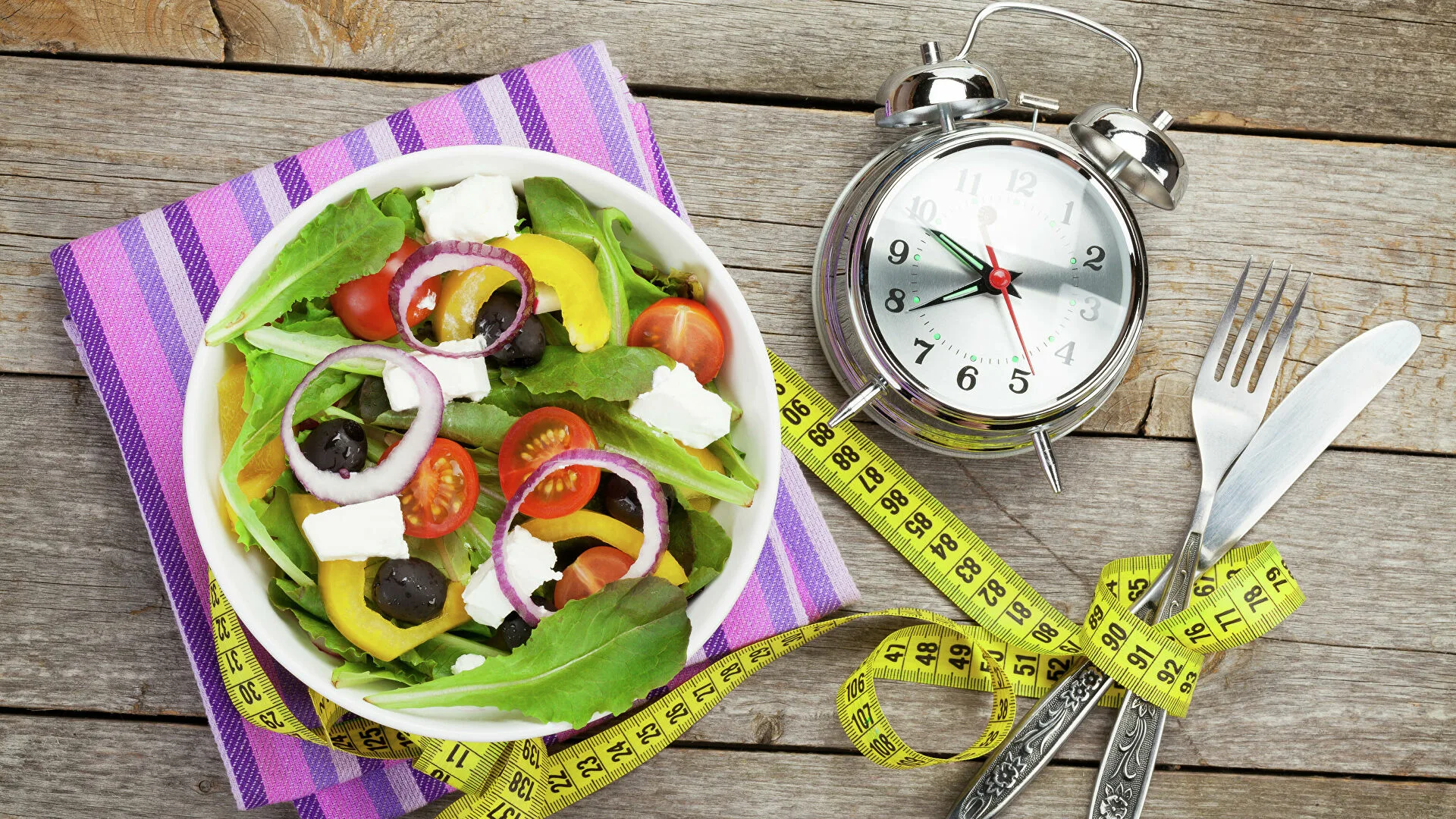 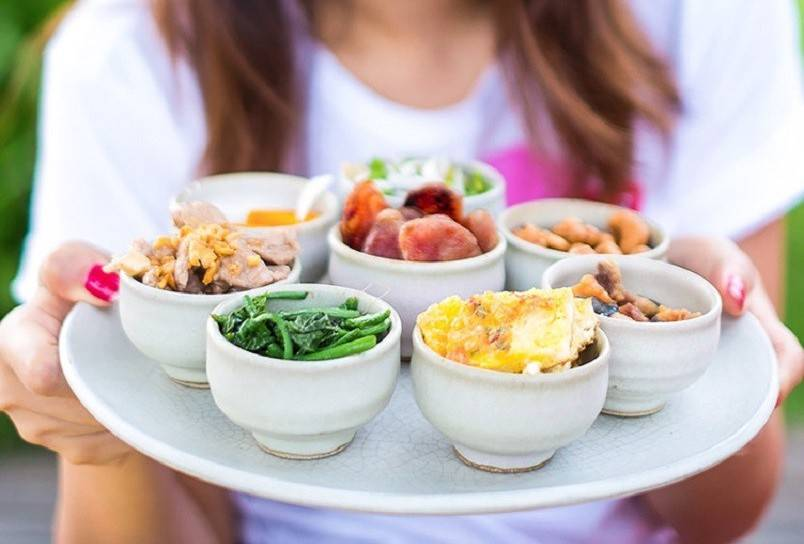 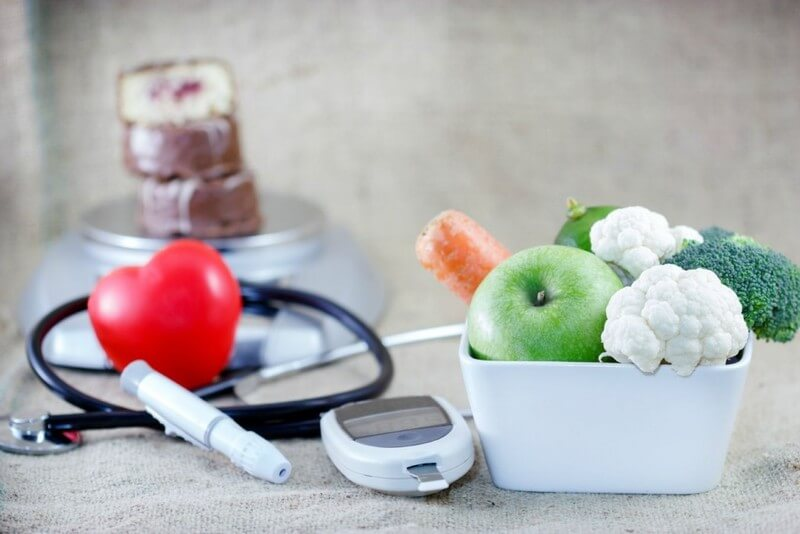 Принципы здорового питания при СД 2 типа
Принцип 2.
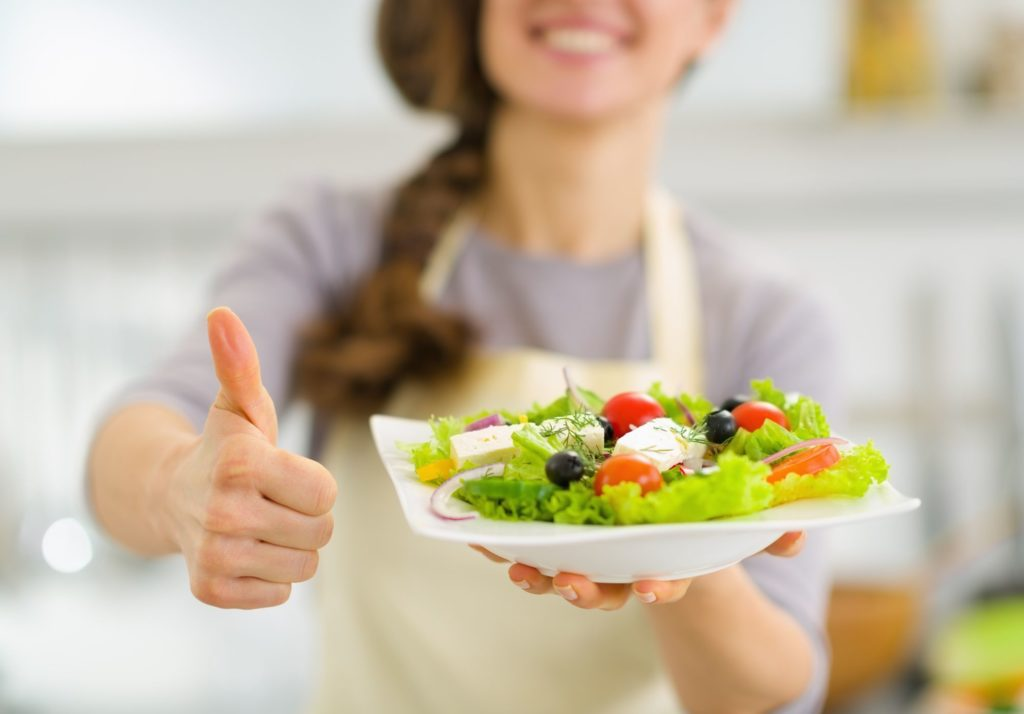 При избыточной массе тела 
показана низкокалорийная диета (≤1800 ккал)
ведение пищевого дневника — записывайте, что Вы едите, когда, в каком количестве - это поможет проанализировать и изменить питание
снижение калорийности рациона осуществляется преимущественно за счет сокращения продуктов, содержащих жиры и углеводы, особенно легко сжигаемые
нельзя голодать – это может привести к экстремальному снижению уровня сахара в крови, т.к. голодание – серьезный стресс
Принципы здорового питания при СД 2 типа
Принцип 3.
Ограничение простых, легкоусвояемых углеводов
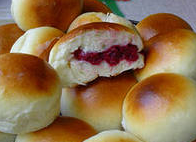 сахар и продукты его содержащие (конфеты, мармелад, 
шоколад, выпечка)
мёд
фруктовые соки (исключение: 
свежевыжатые, натуральные,
 без добавления консервантов)
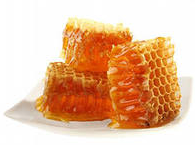 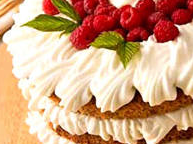 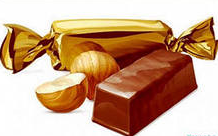 Принципы здорового питания при СД 2 типа
Принцип 4.
Сбалансированный  состав пищи
сложные углеводы — 50-60% (источники – крупы, овощи, фрукты, макароны из твердых сортов пшеницы, картофель)

жиры <20% (насыщенные жиры <10% - молоко, сыр, животный жир; полиненасыщенные жиры <10% - растительное масло, рыбий жир, маргарин) 

 белки < 15% (рыба, мясо, птица, яйца, молочные)
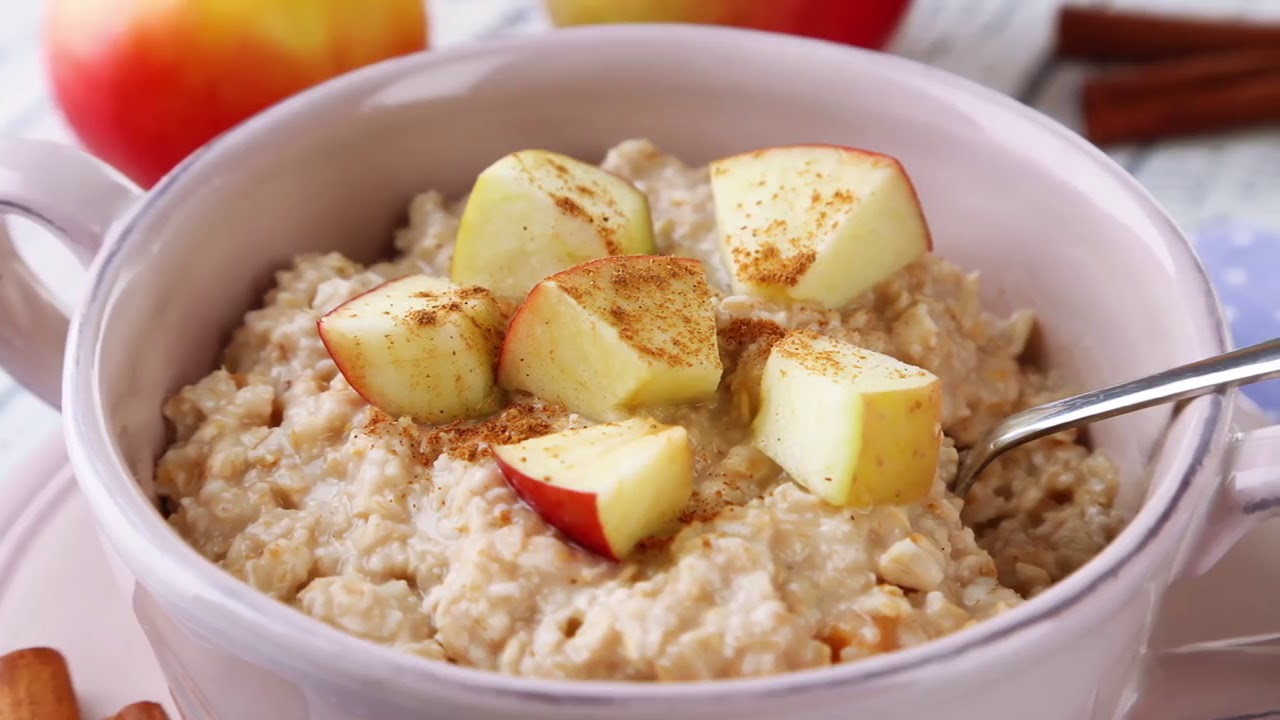 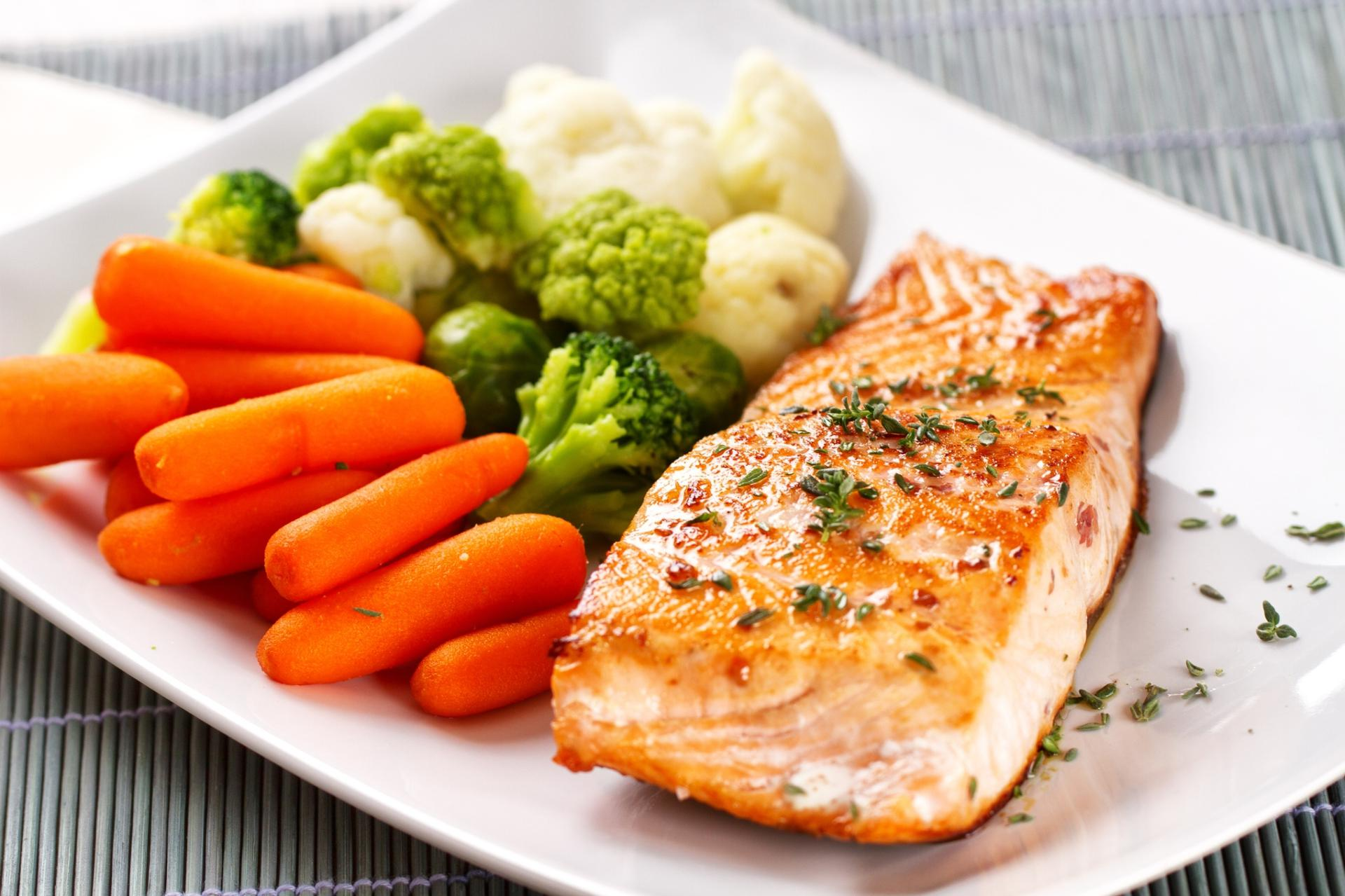 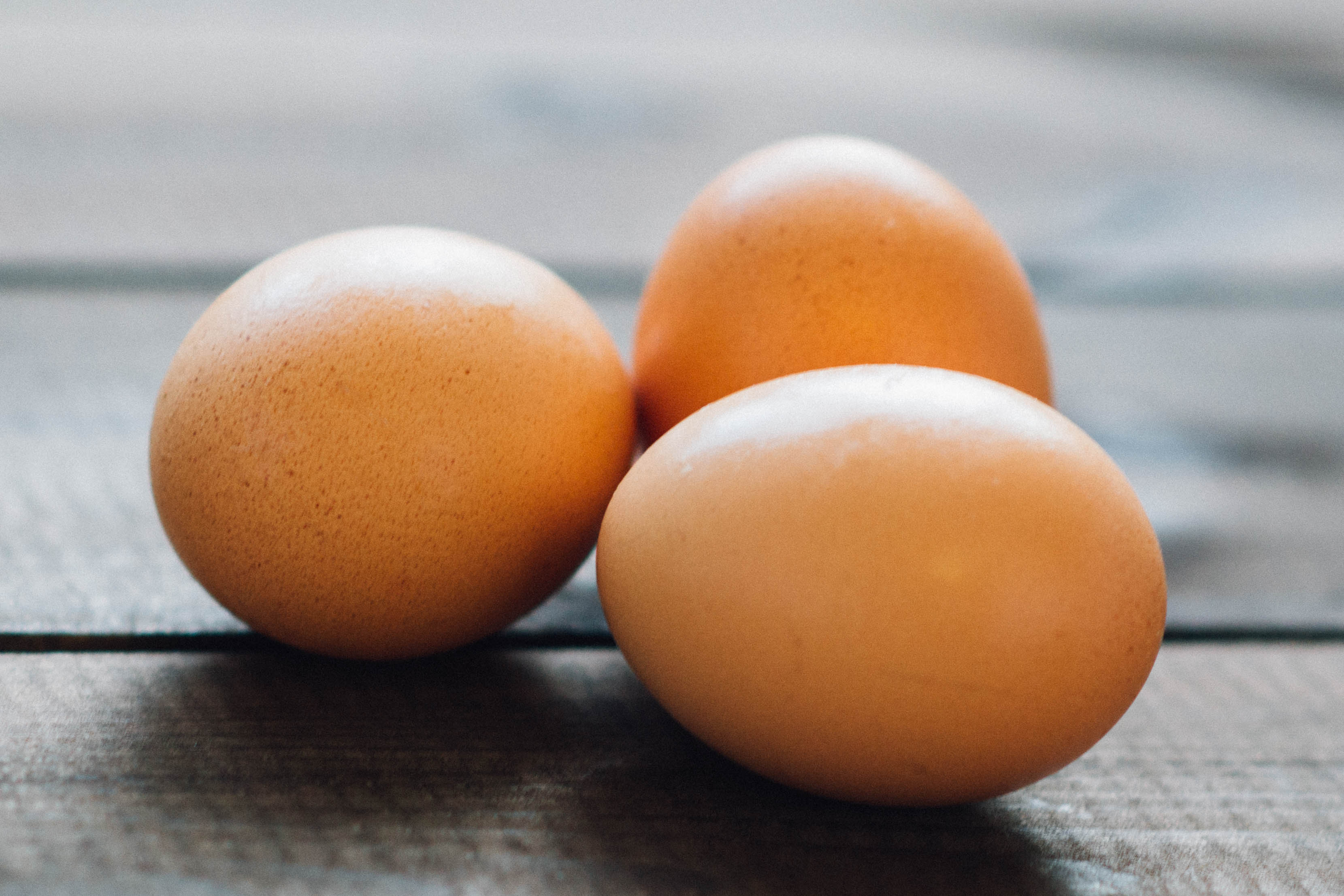 Принципы здорового питания при СД 2 типа
Принцип 5.
Увеличение потребления пищи, богатой клетчаткой
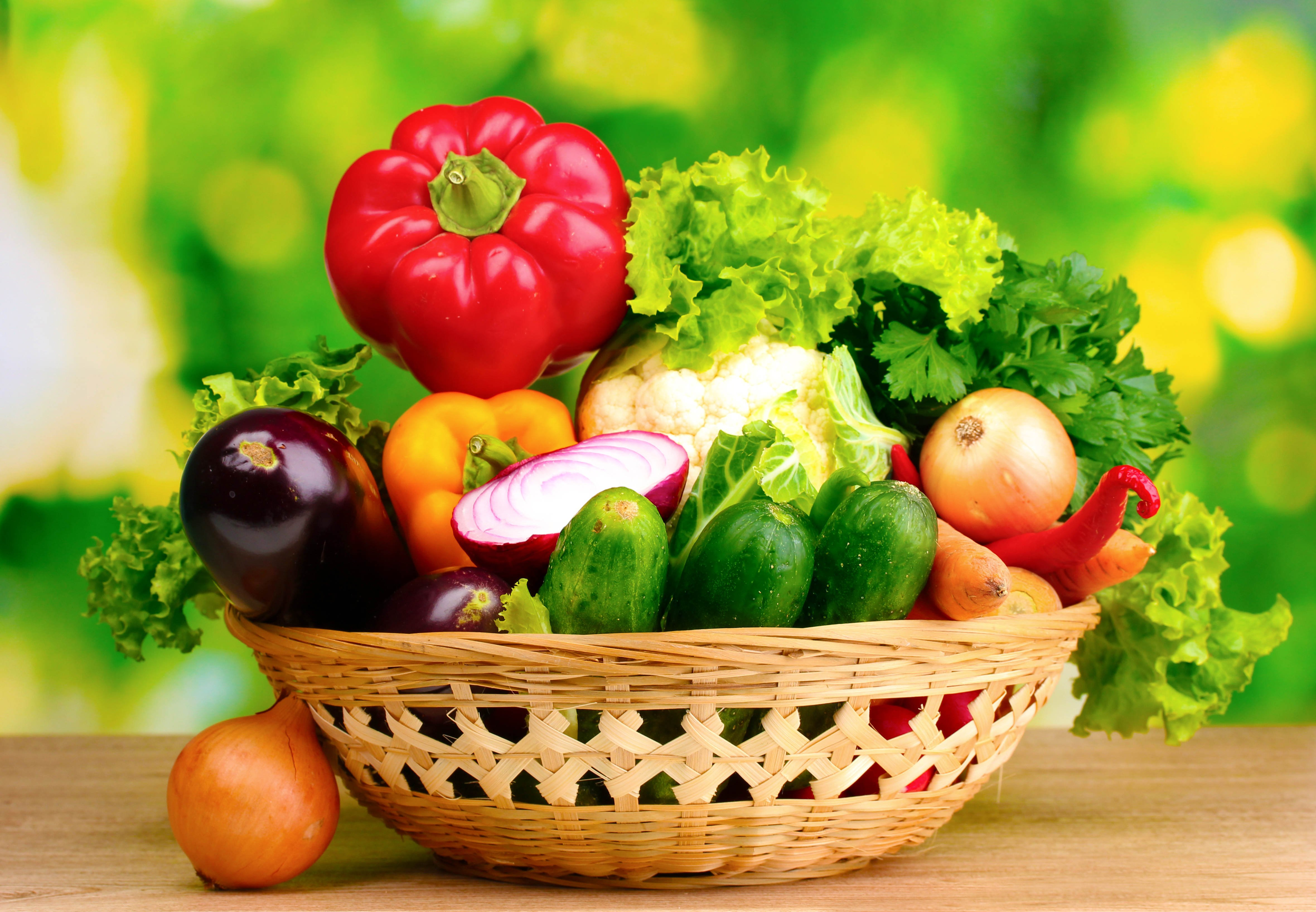 Необходимо употреблять до 400-500 грамм овощей и фруктов в сутки (около 40 грамм клетчатки)

Источники – капуста, сельдерей, шпинат, огурцы, кабачки, помидоры, зелень и т.д.
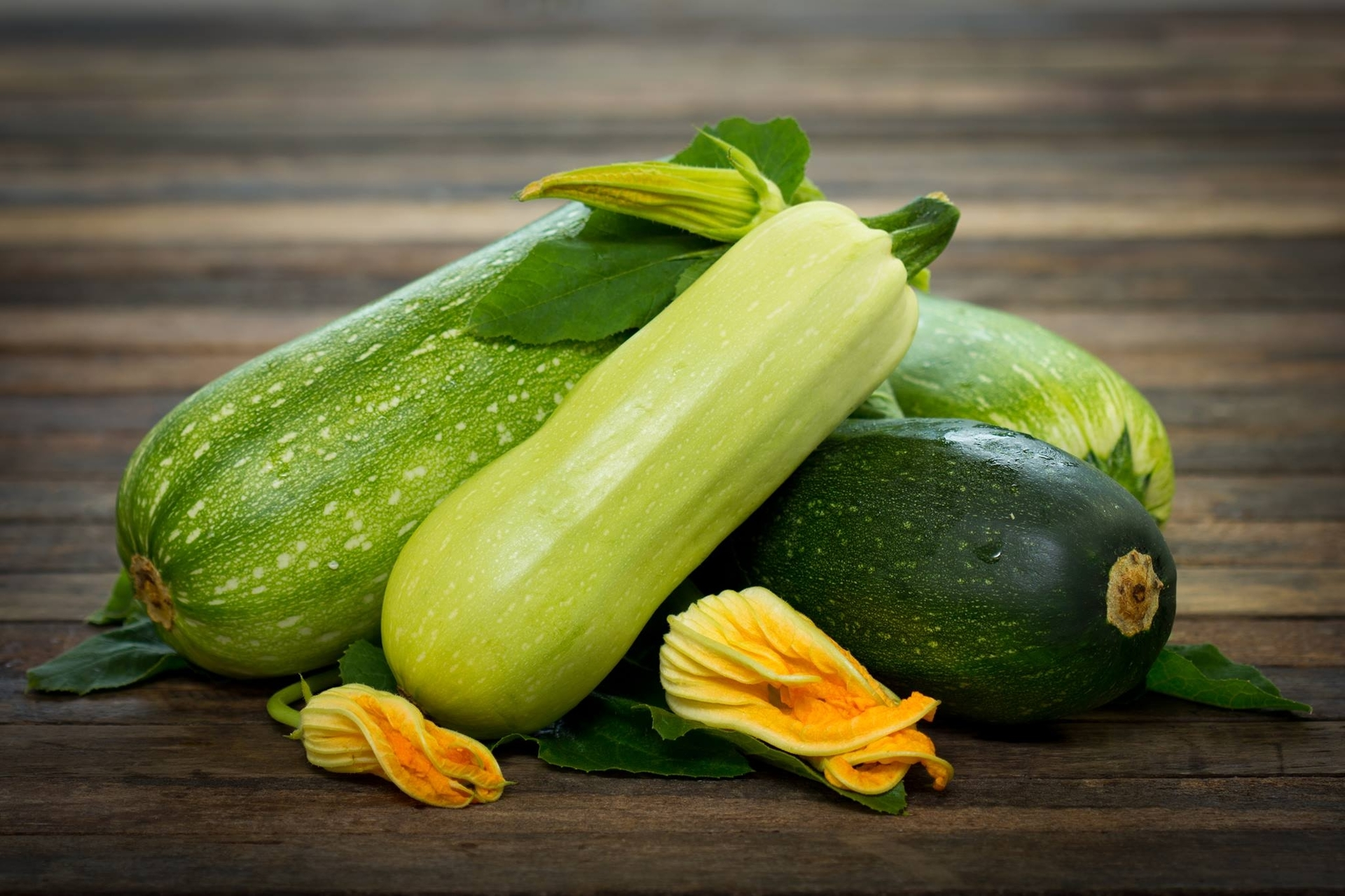 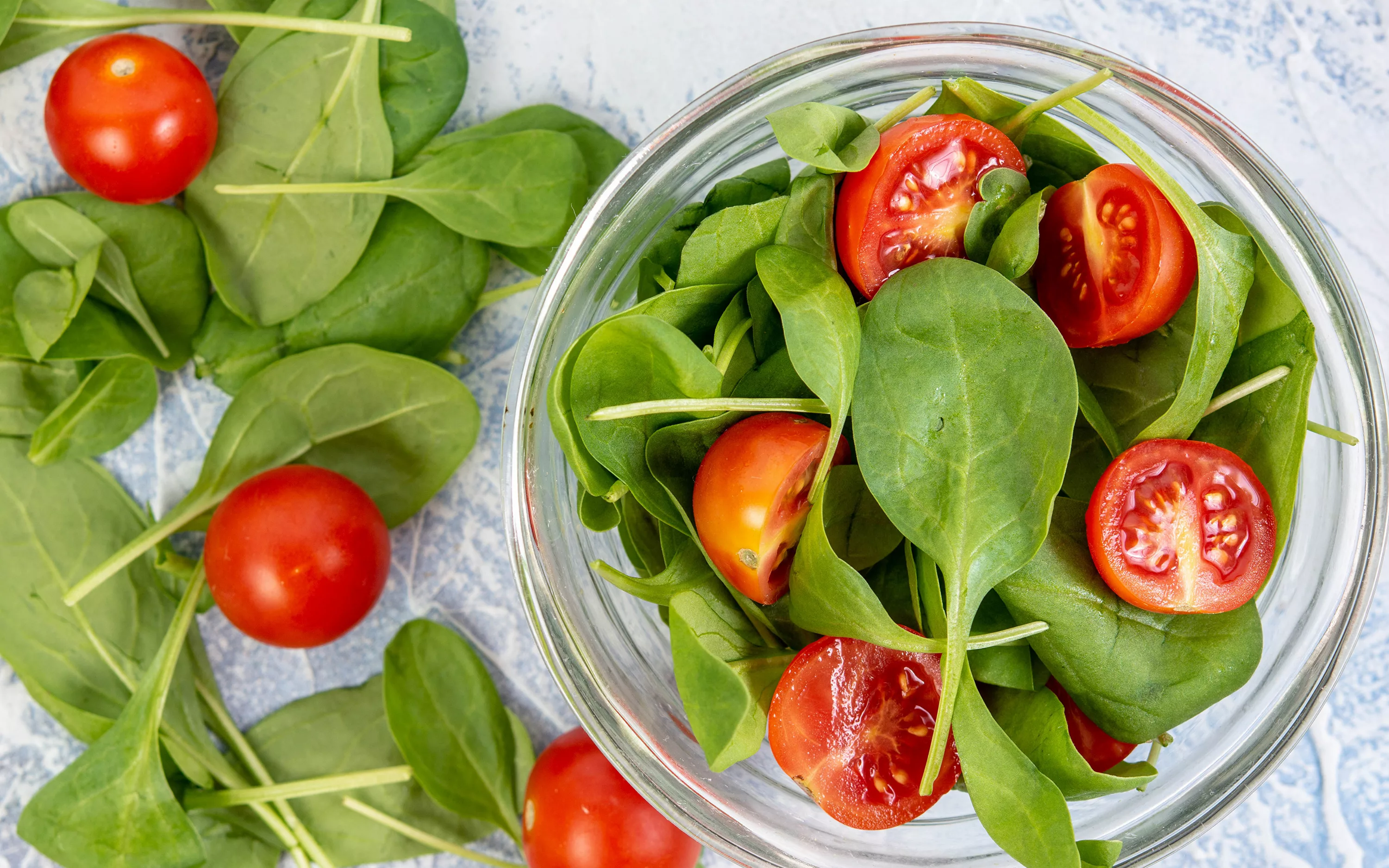 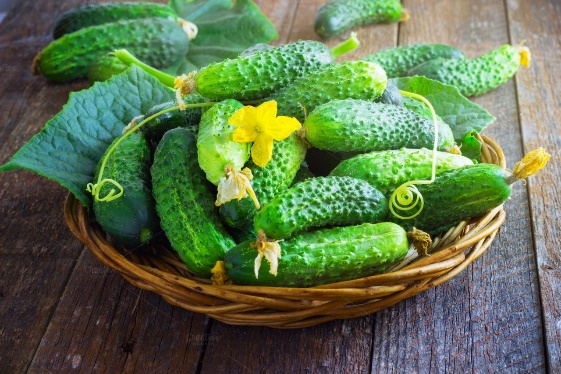 Принципы здорового питания при СД 2 типа
Принцип 6.
Ограничение употребления соли до 3 г в сутки
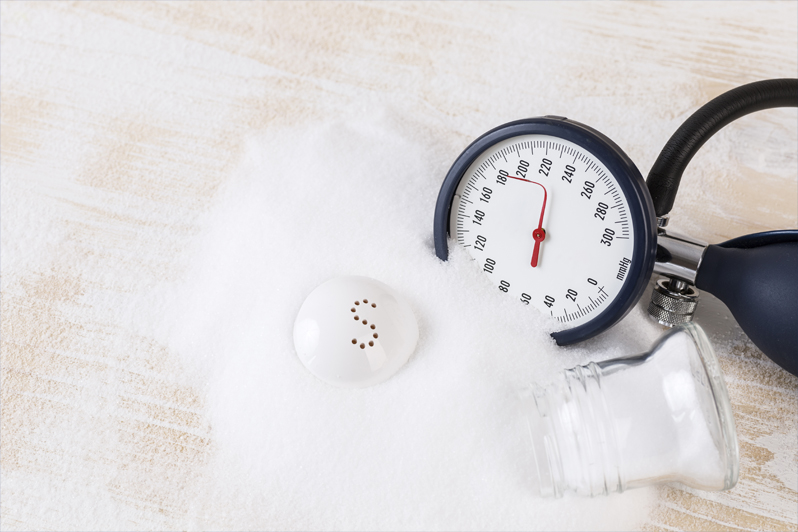 Пациенты с сахарным диабетом 2 типа находятся в группе высокого риска по развитию артериальной гипертензии и поражения почек
 В суточном количестве неподсоленных продуктов уже содержится 1,5–2 г соли
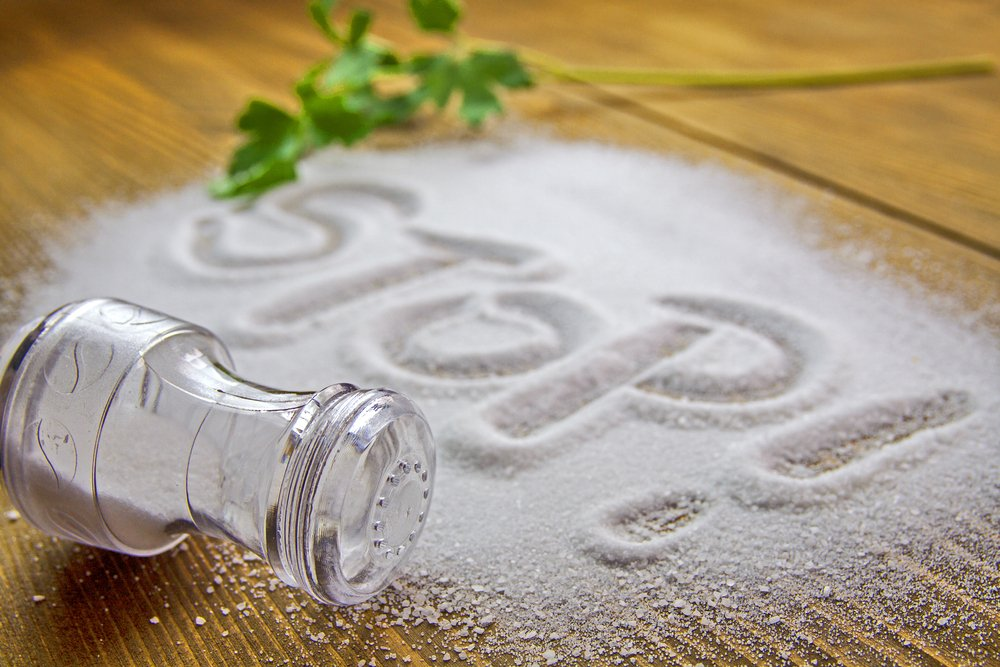 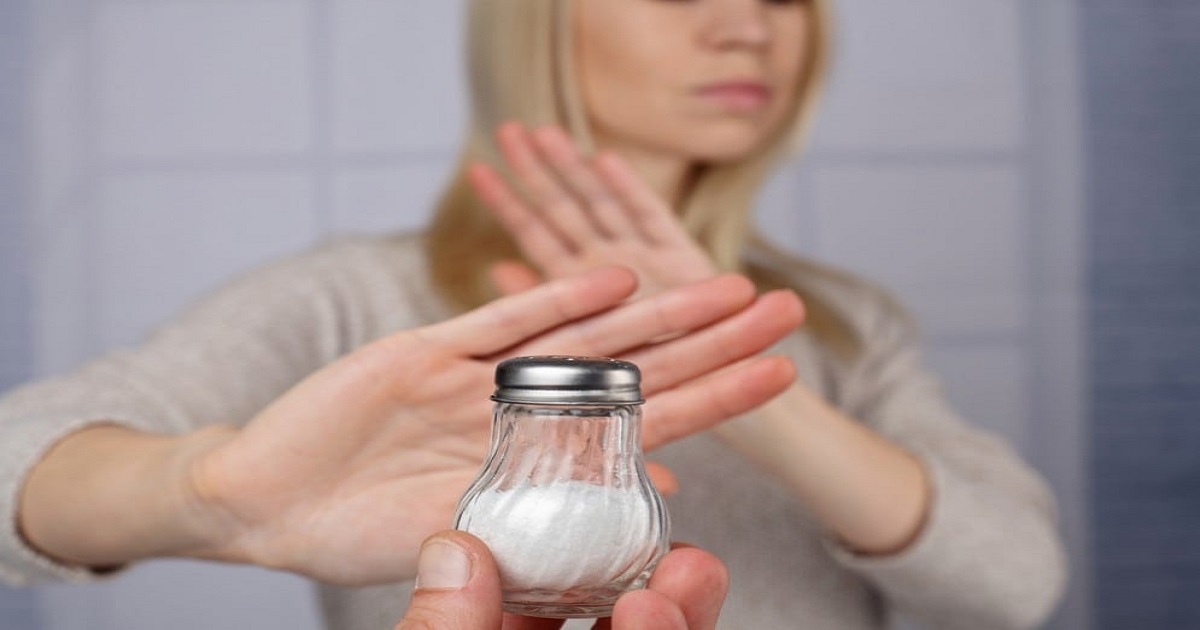 Принципы здорового питания при СД 2 типа
Принцип 7.
Ограничение употребления алкоголя
Высокая калорийность!
 Дополнительная нагрузка на поджелудочную железу
 Риск развития гипогликемии!
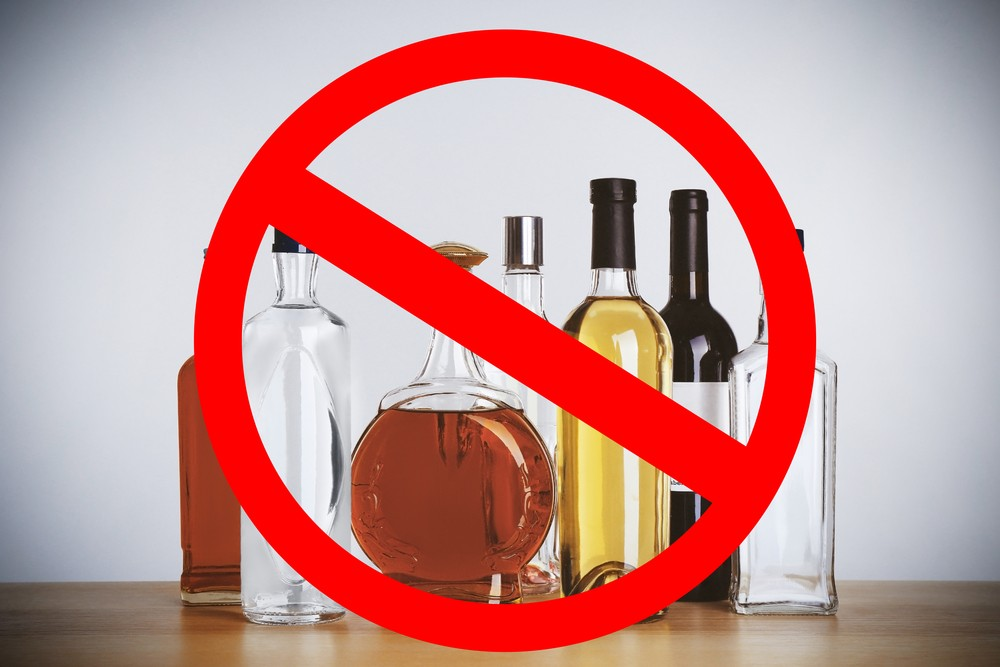 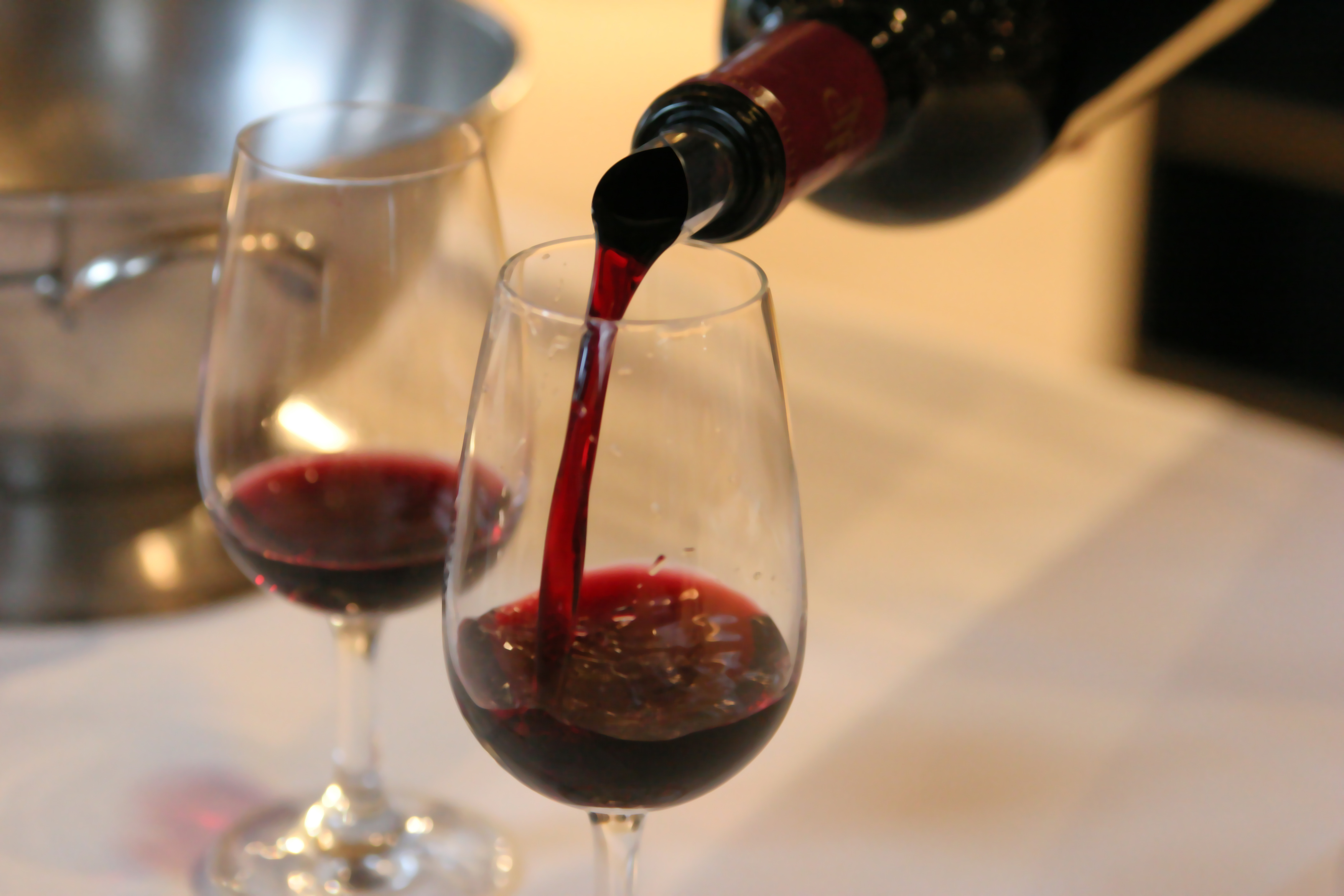 Принципы здорового питания при СД 2 типа
Принцип 8.
Диета должна быть богата витаминами и содержать 
необходимое количество микроэлементов
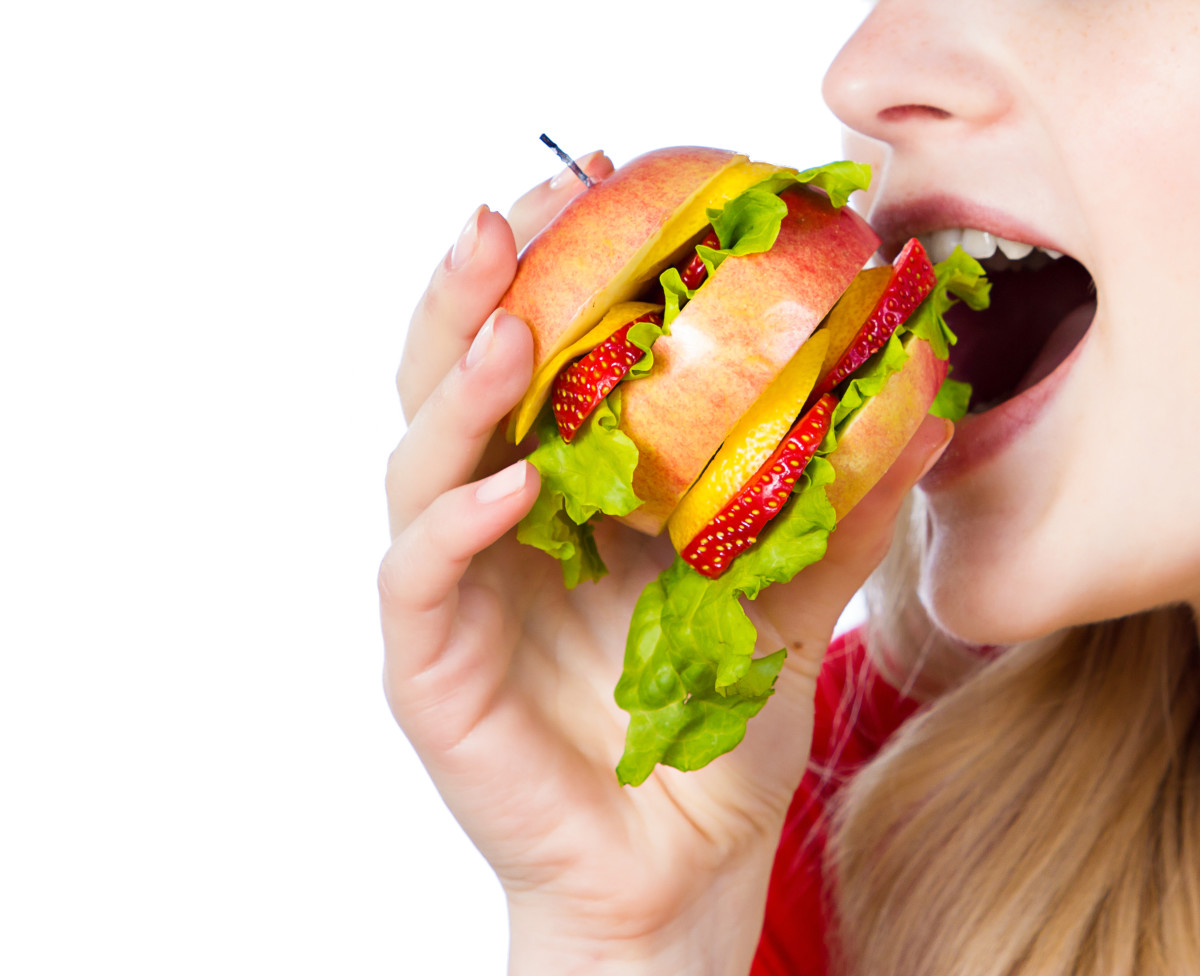 в зимне–весеннее время рекомендуется прием таблетированных поливитаминных препаратов
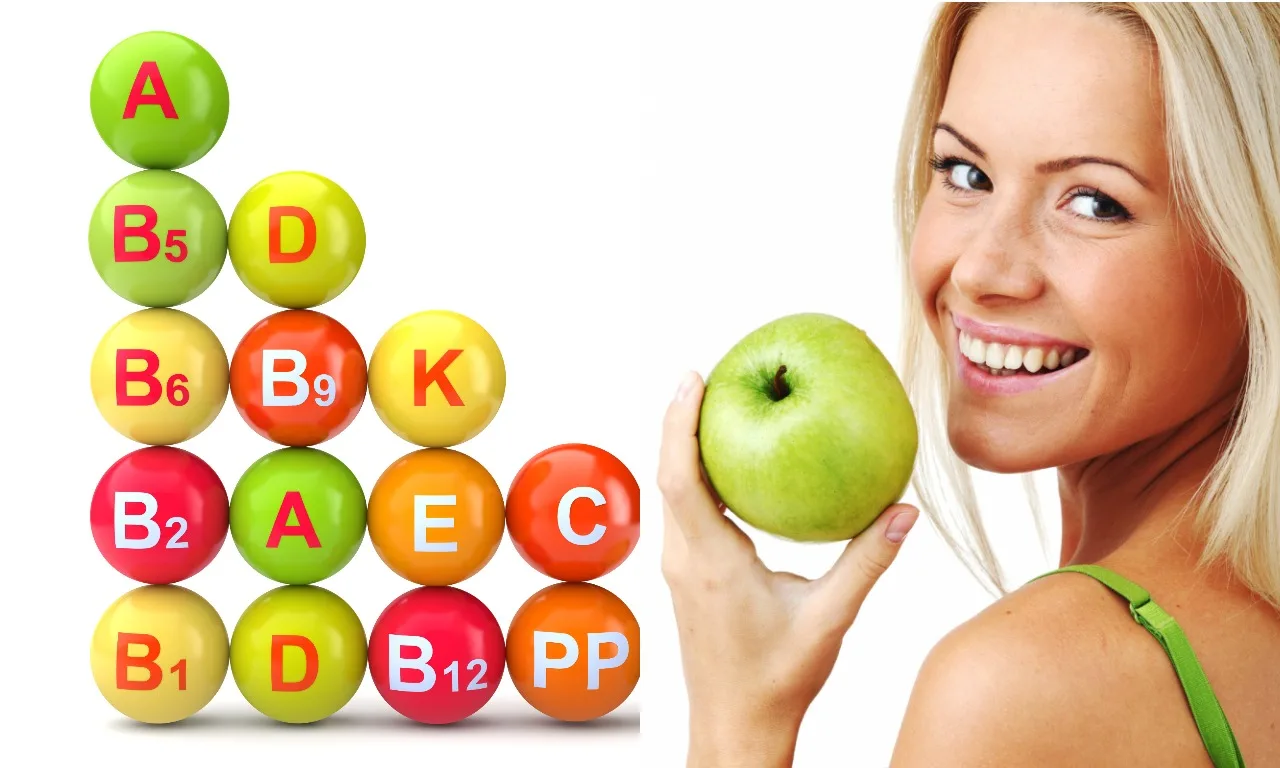 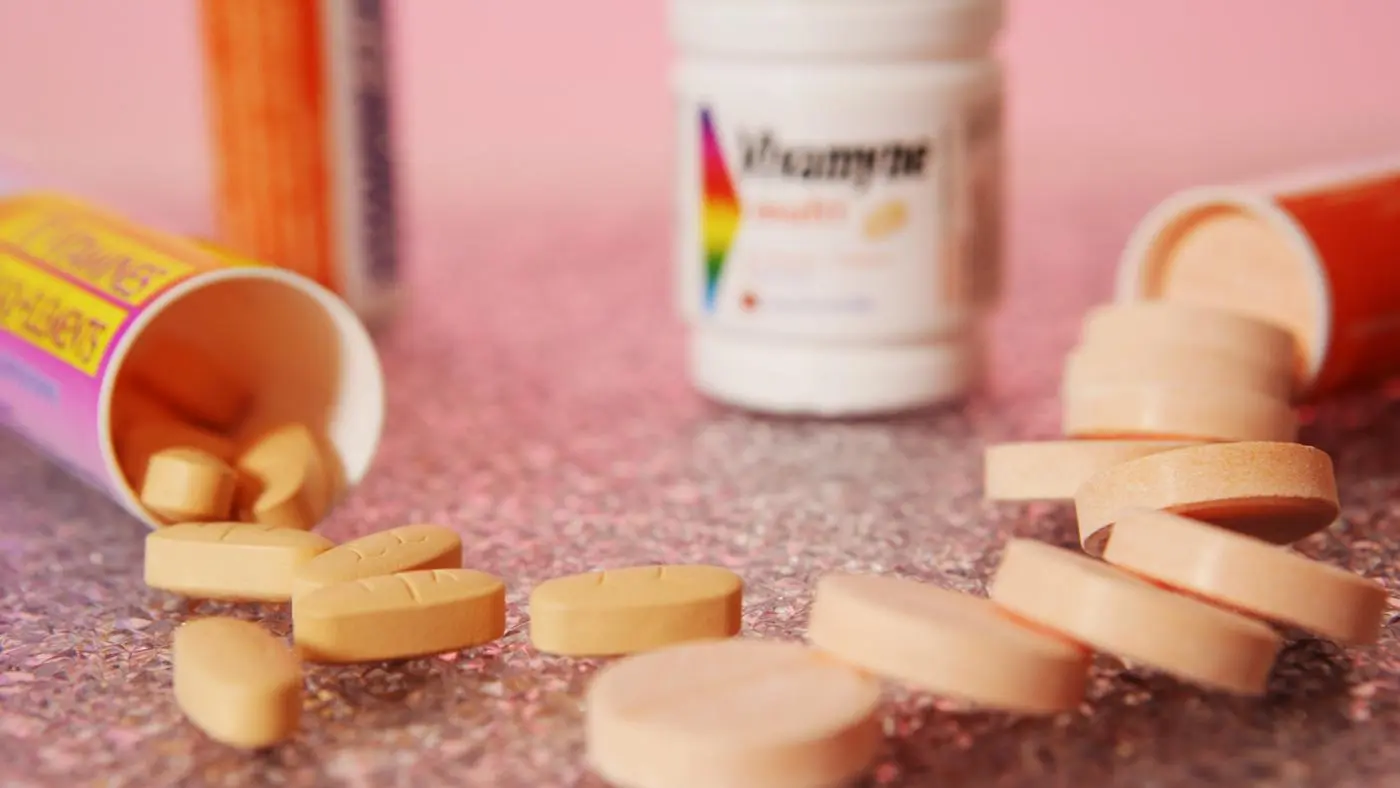 Поговорим о гликемическом индексе
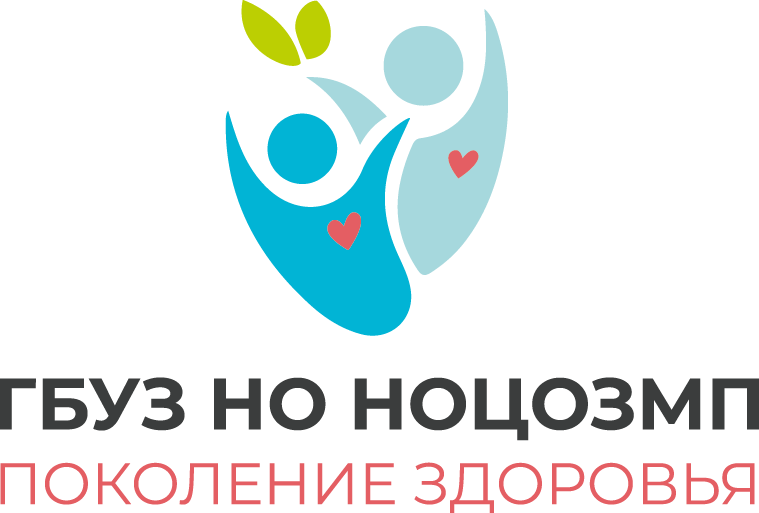 Гликемический индекс (ГИ) – это способность продуктов вызывать повышение уровня сахара в крови пациента после поступления в организм. 
Все продукты имеют свой ГИ. Чем выше этот показатель, тем быстрее растет сахар в крови после приема блюда.
Гликемический индекс классифицируется на высокий (выше 70 ед.), средний (от 40 до 70 ед.) и низкий (до 40 ед.).
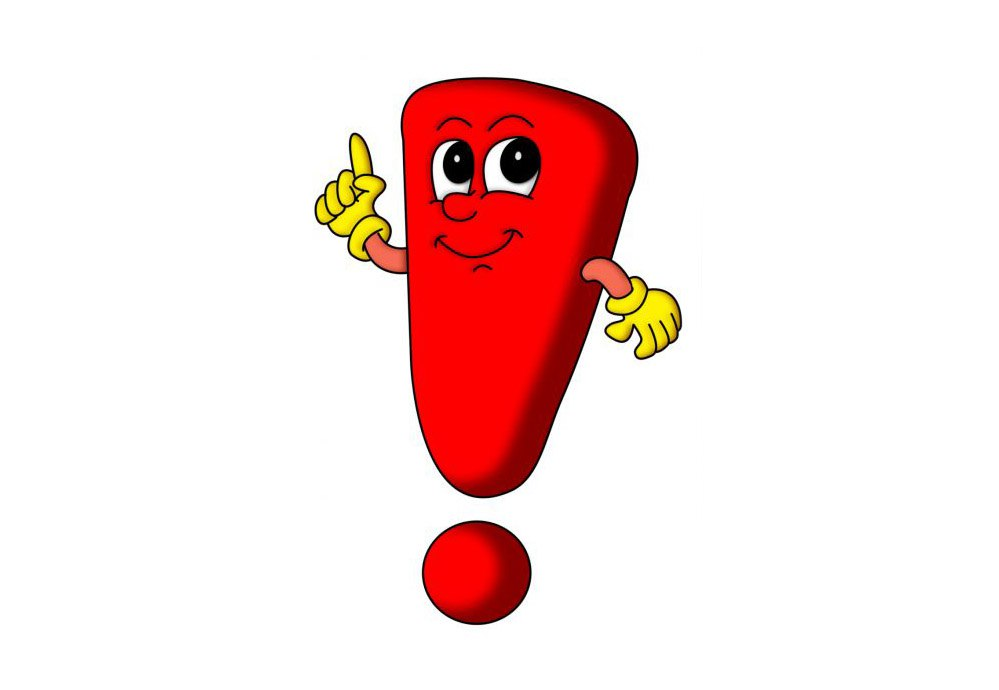 Рацион человека, страдающего диабетом, должен полностью исключать пищу с высоким ГИ, продукты со средними показателями употребляются в ограниченных количествах. Основную часть рациона больного составляет пища с низким гликемическим индексом!
Стол № 9. Специально разработан для диабетиков.
Разработан советским ученым М. Певзнером;
 Цель специального питания – восстановить нарушенный углеводный и жировой обмен в организме.
Диета для больных диабетом включает ежесуточное потребление до:
•	500 мл кисломолочных продуктов, 200 гр нежирного творога;
•	300 гр. рыбы или мяса;
•	80 гр. овощей;
•	300 гр. фруктов;
•	1 стакана натурального фруктового сока;
•	100-200 гр. ржаного, пшеничного с примесью ржаной муки, отрубного хлеба или 200 гр картошки, круп (готовых);
•	40-60 гр. жиров.
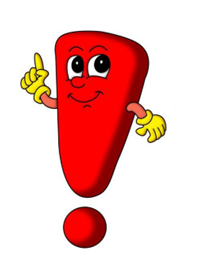 (!)Всегда нужно помнить, что абсолютный отказ от углеводистых продуктов не только не поможет, но и ухудшит состояние пациента. По этой причине быстрые углеводы (сахар, кондитерские изделия) заменяют фруктами, злаками.
Разрешенные и запрещенные продукты
Нужно включать в рацион:
•	мясо индейки, курицы, кролика, говядины (все нежирные сорта);
•	ягоды, хурму, киви и прочие фрукты (нельзя только бананы, виноград) в умеренном количестве;
•	молочные продукты с жирностью 0-1%;
•	нежирную рыбу;
•	все виды каш, круп, макароны можно кушать в умеренных количествах;
•	обезжиренный творог;
•	отрубной, цельнозерновой хлеб;
•	любые овощи в свежем виде, темнолистовая зелень особенно полезна.
Нельзя включать в рацион:
жареных, острых, соленых, пряных, копченых блюд;
макаронные изделия из мягких сортов муки, рисовую, манную крупу;
жирные, крепкие бульоны;
жирные сливки, сметану, брынзу, сыры, сладкие сырки;
булочки сладости и прочие продукты, которые содержат много легкоусвояемых углеводов;
масло сливочное, маргарин, майонез, мясные, кулинарные жиры;
сосиски, колбасы, копченую рыбу, сардельки, жирные сорта рыбы, птицы и мяса.
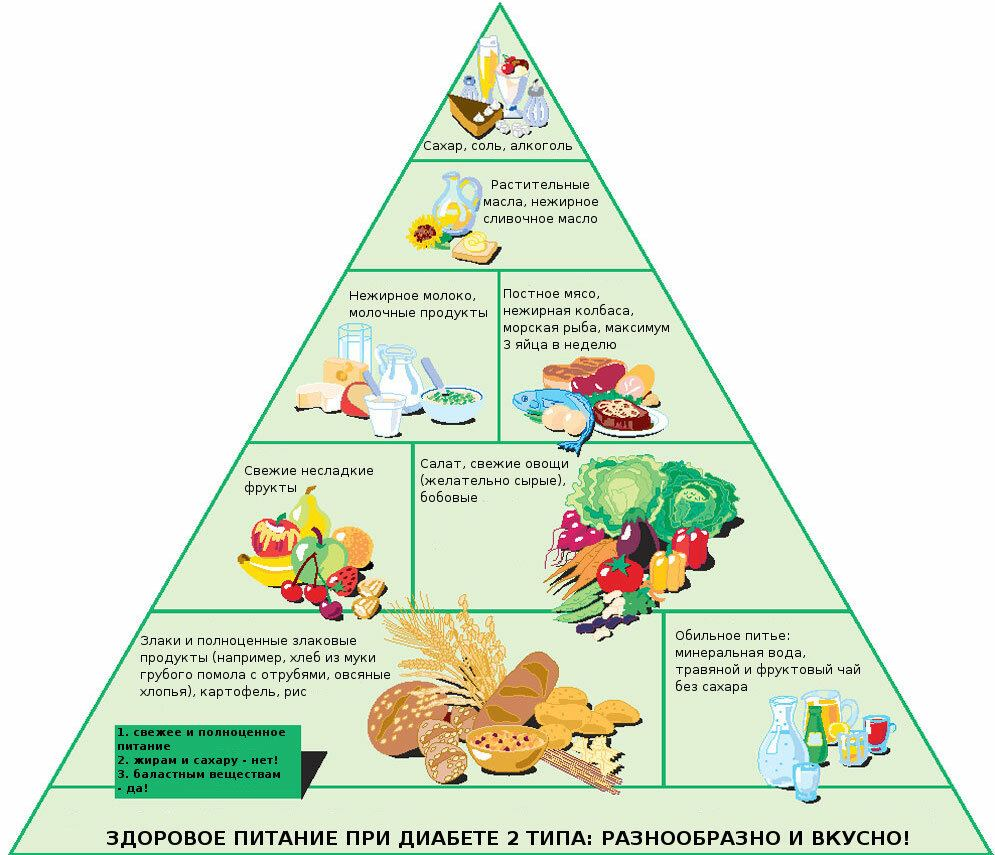 Стол № 9. Основные блюда.
Основные блюда:
•	Мясо, птица: телятина, кролик, индейка, курица отварные, рубленые, тушеные.
•	Супы: щи, овощные, борщи, свекольник, окрошка мясная и овощная, легкий мясной или рыбный бульон, грибной бульон с овощами и крупой.
•	Закуски: винегрет, овощной микс из свежих овощей, овощная икра, заливное диетическое мясо и рыба, салат из морепродуктов с маслом, несоленый сыр.
•	Рыба: нежирные морепродукты и рыба (судак, щука, треска, навага) в отварном, паровом, тушеном, запеченном в собственном соку виде.
•	Напитки: кофе, чай некрепкие, сок овощной и фруктовый (исключается магазинный), отвар шиповника (без сахара).
•	Сладости: десерты из свежих фруктов, ягод, желе фруктовое без сахара, муссы ягодные, мармелад и джем без сахара.
•	Яичные блюда: белковый омлет, яйца всмятку.
Меню на неделю:
Понедельник:
•	Утро: молочная овсяная каша (200 г), кусочек хлеба из отрубей и стакан несладкого чая.
•	Перекус: яблоко, стакан чая без сахара.
•	Обед: порция борща, сваренного на мясном бульоне, салат из кольраби и яблок (100 г), кусочек хлеба из цельного зерна, морс из ягод с сахарозаменителем.
•	Полдник: ленивые вареники (100 г) и несладкий отвар из шиповника.
•	Ужин: котлеты из капусты и мяса (200 г), одно куриное яйцо всмятку, макароны из твердых сортов пшеницы(70 г),  ржаной хлеб и травяной чай без подсластителей.
•	Незадолго до сна - стакан ряженки.
Вторник:
•	Утром съедают порцию перловой каши (250 г) с добавлением сливочного масла (5 г), ржаной хлеб и чай с сахарозаменителем.
•	Далее выпивают стакан компота (но не из сладких сухофруктов).
•	Обедают овощным супом, салатом из свежих овощей — огурцов или томатов (100 г), запечённой рыбой (70 г), ржаным хлебом и несладким чаем.
•	На полдник — тушёные баклажаны (150 г), чай без сахара.
•	На ужин готовят капустный шницель (100 г),
рагу из индейки (100г), кусок пшеничного хлеба из муки 2 сорта, несладкий клюквенный морс.
•	На второй ужин — йогурт (домашнего производства или покупной, но без наполнителей).
Меню на неделю:
Среда:
•	Завтракают творогом (150 г), добавив в него немного кураги и чернослива, гречневой кашей (100 г), кусочком хлеба с отрубями и чаем без сахара.
•	На ланч достаточно выпить домашнего киселя без сахара.
•	Обедают куриным бульоном с зеленью, тушёной капустой с кусочками постного мяса (100 г), цельнозерновым хлебом и запивают несладким чаем.
•	На полдник перекусывают яблоком.
•	Ужинают суфле из цветной капусты (200 г), мясными паровыми тефтелями (100 г), ржаным хлебом и компотом из чёрной смородины (без сахара).
•	На ночь — кефир.
Четверг:
•	Завтракают овощным салатом с кусочками курицы (150 г), хлебом с отрубями и ломтиком сыра, травяным чаем.
•	На второй завтрак — грейпфрут.
•	В обед на стол ставят рыбный суп, овощное рагу (150 г), хлеб из цельного зерна, компот из сухофруктов (но не сладких, типа кураги, яблок и груш).
•	Полдничают фруктовым салатом (150 г) и чаем без сахара.
•	На ужин рыбные котлеты (100 г), одно яйцо, ржаной хлеб, сладкий чай (с сахарозаменителем).
•	Стакан ряженки.
Меню на неделю:
Пятница:
•	На завтрак готовят белковый омлет (150 г), ржаной хлеб с 2 ломтиками сыра, кофейный напиток (цикорий) с сахарозаменителем.
•	На ланч — тушёные овощи (150 г).
•	К обеду подают вермишелевый суп (используют спагетти из муки грубого помола), овощную икру (100 г), мясной гуляш (70 г), ржаной хлеб и чай без сахара.
•	На полдник — салат из разрешённых свежих овощей (100 г) и несладкий чай.
•	На ужин треска, запеченная в собственном соку(100 гр), пюре из тыквы (100 г), свежая капуста (70 г), морс из ягод (с добавлением сахарозаменителя).
•	Перед сном — ряженка.
Суббота:
•	Утренний приём пищи начинают с салата из свежей моркови и белокочанной капусты (100 г), куска отварной рыбы (150 г), ржаного хлеба и несладкого чая.
•	На ланч — фруктовый салат.
•	Обедают овощным борщом, тушёными овощами (100 г) с кусочками отварной курицы (70 г), хлебом из цельного зерна и сладким чаем (добавляют сахарозаменитель).
•	На полдник съедают один фрукт.
•	Ужинают творожной запеканкой (150 г) и несладким чаем.
•	На ночь выпивают кефир.
Меню на неделю:
Воскресенье:
•	Воскресный завтрак составляют фруктово-овощной салат (100 г), творожное суфле (150 г), несдобное галетное печенье (50 г), несладкий чай.
•	Одного стакана киселя на сахарозаменителе достаточно на второй завтрак.
•	На обед — фасолевый суп, домашние котлеты из говядины (150 г), салат из зелени, клюквенный морс с добавлением сахарозаменителя.
•	На полдник подают фруктовый салат, сдобренный натуральным йогуртом (150 г) и несладкий чай.
•	На ужин — перловая каша с курицей (200 г), баклажанная икра (100 г), ржаной хлеб, сладкий чай (с сахарозаменителем).
•	На второй ужин — ряженка.
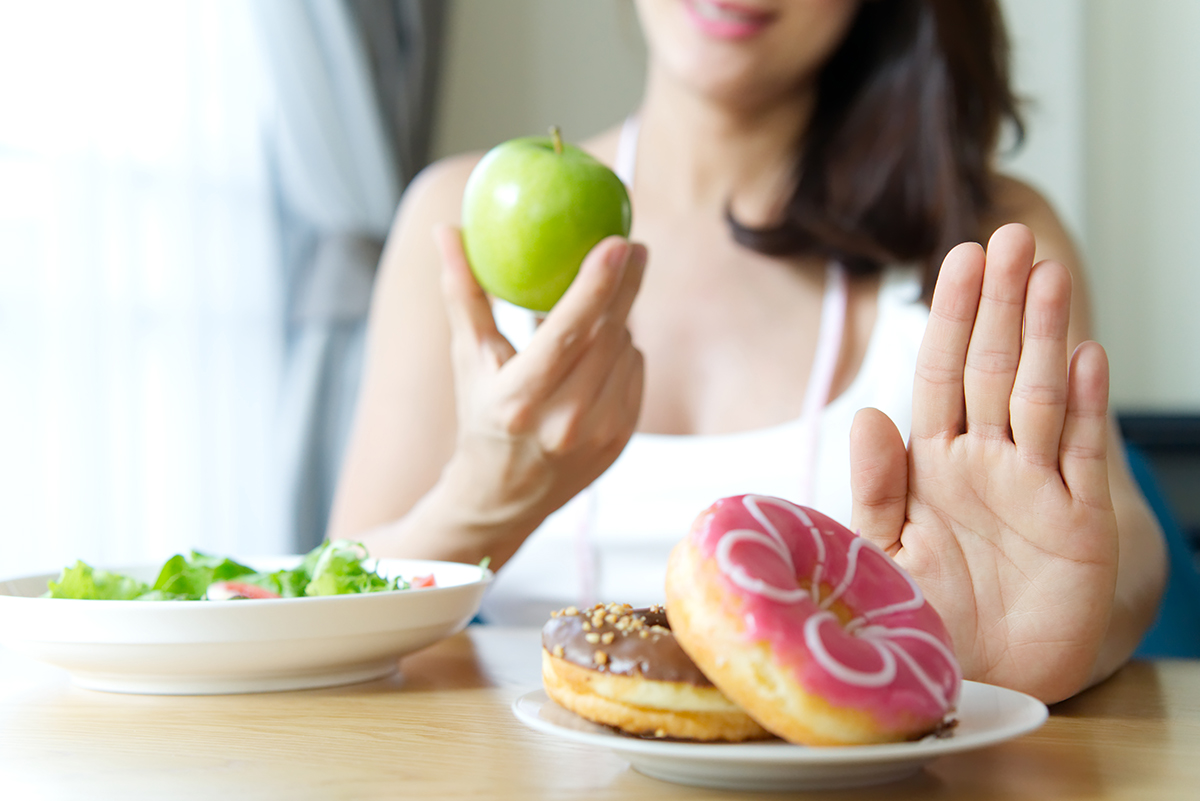 *Можно экспериментировать, менять дни недели и блюда местами.
При диабете 2 типа человек может вести обычный образ жизни, внеся некоторые изменения в свой пищевой рацион. 
Меню на неделю, вопреки скептицизму людей, только ставших на путь диететического питания, может быть очень вкусным и разнообразным 
Рецепты блюд при сахарном диабете 2 типа
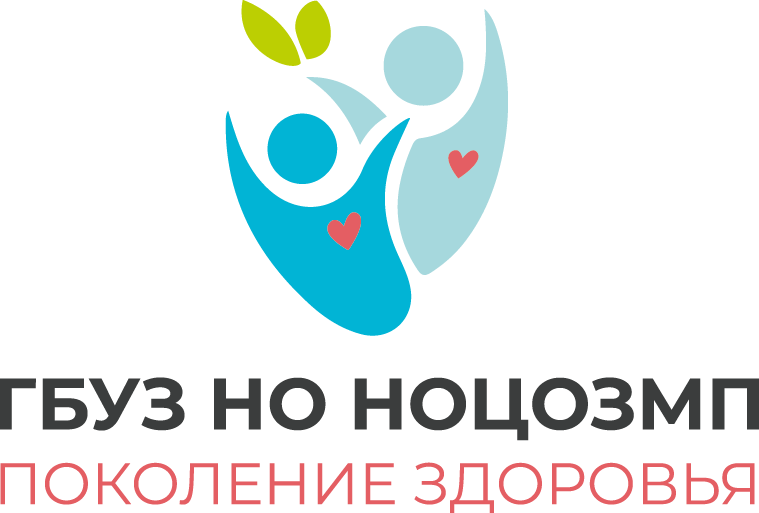 Диетическое кофейное мороженое с авокадо
Потребуется:
•	2 апельсина; 2 авокадо; 2 ст. ложки меда;
•	Ст. ложка какао – бобов;
•	4 столовые ложки какао – порошка.
На терке натереть цедры 2 апельсинов, выдавить сок. В блендере смешать сок апельсина с мякотью авокадо, медом, какао – порошком. Выложить полученную массу в стеклянную емкость. Сверху положить кусочек какао – бобов. Поставить в морозилку, через полчаса мороженое готово.
Тушеные овощи
Потребуется:
•	Болгарский перец 2 штуки; Репчатый лук 1 головка;
•	1 кабачок; 1 баклажан; Небольшой качан капусты;
•	2 томата; Овощной бульон 500 мл.
Все компоненты нужно нарезать кубиками, поместить в кастрюлю, залить бульоном и поставить в духовку. Тушить надо на протяжении 40 мин. при 160 градусах.
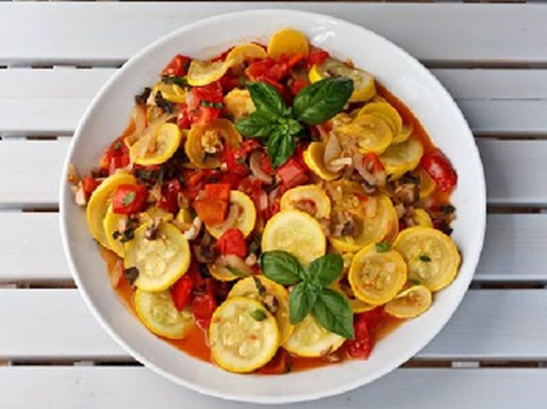 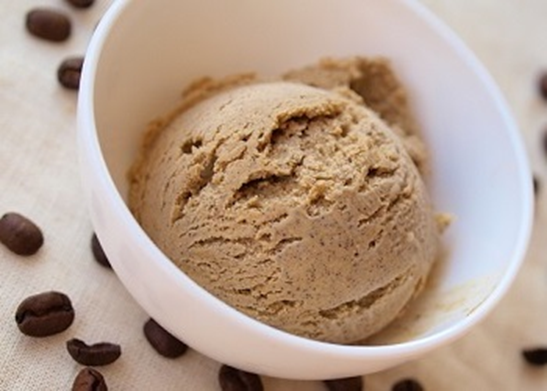 Несколько слов о сахарозаменителях
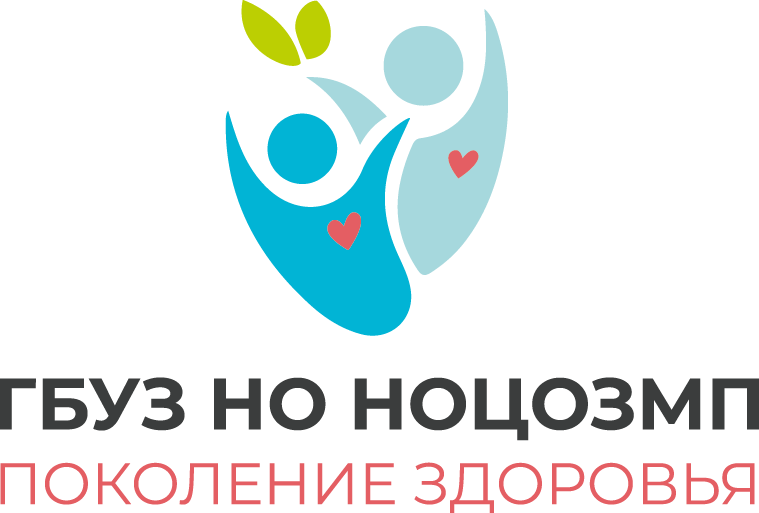 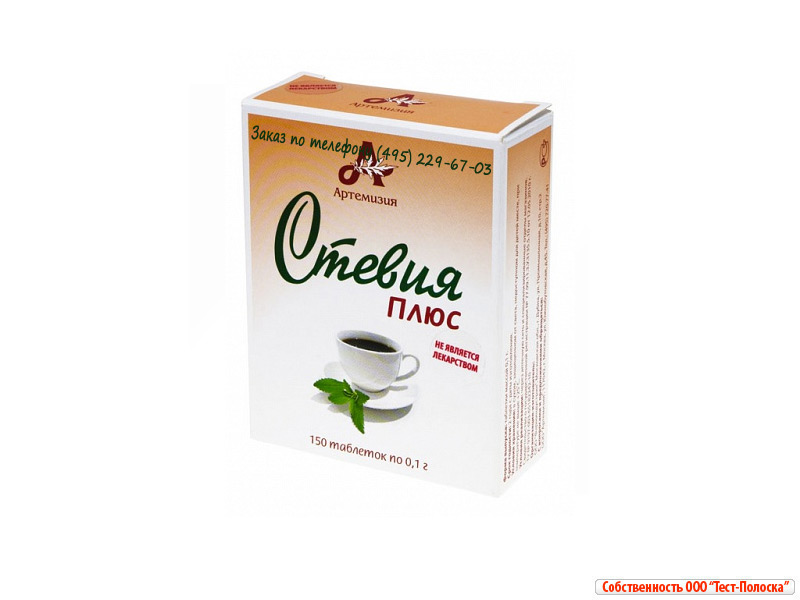 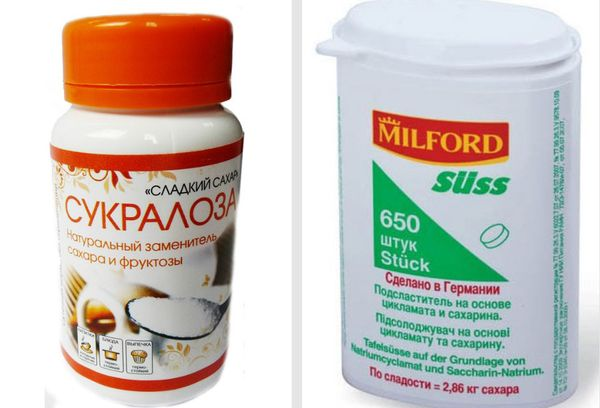 Стевия
Сукралоза
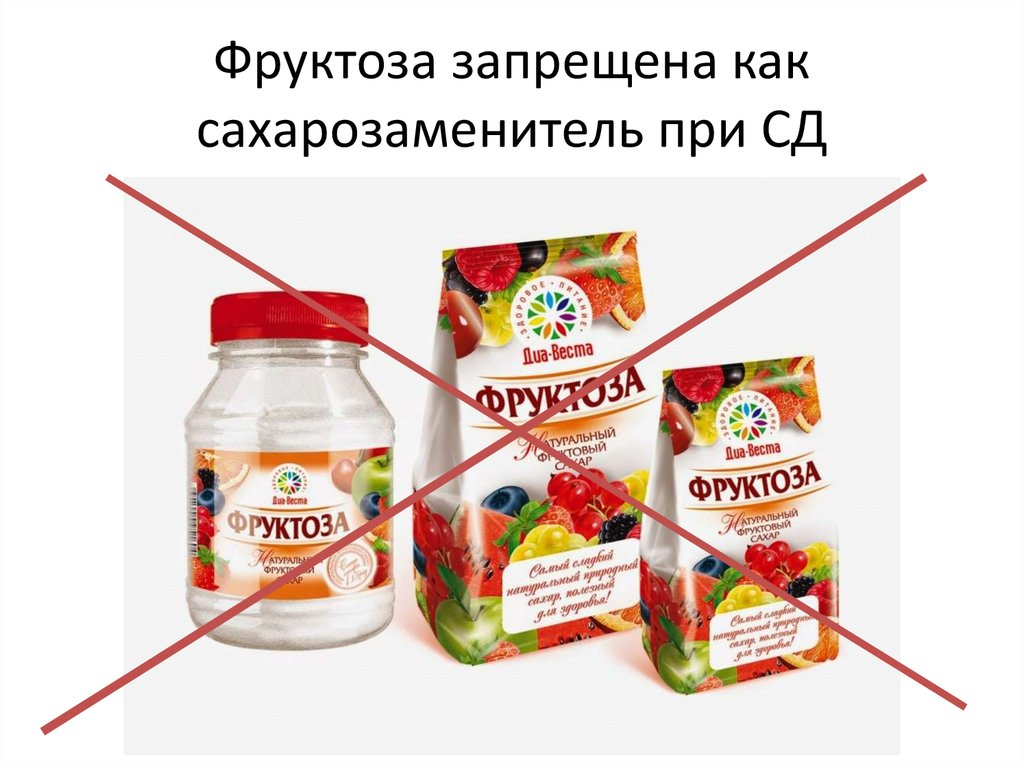 Оптимальные
Фруктоза
Ксилит
Сорбит
Высокая калорийность, норма 20-30 г в день, лучше отказаться
Сахарозаменители: стевия.
Стевия – добавка из листьев многолетнего растения стевии, заменяющая сахар, не содержащая калорий.
Можно добавлять в готовые блюда или использовать при приготовлении пищи. 
    Официально утверждена в качестве сахарозаменителя экспертами ВОЗ в 2004 г. 
   Суточная норма – до 2,4 мг/кг (не более 1 ст.л. в день). Выпускается в виде порошка, жидких экстрактов и концентрированных сиропов.
Плюсы стевии:
•	гораздо слаще сахара;
•	практически не калорийна;
•	улучшает состояние слизистых оболочек желудка и кишечника;
•	при длительном применении нормализует уровень сахара в крови человека;
•	доступна по цене;
•	хорошо растворяется в воде;
•	содержит антиоксиданты, которые повышают защитные силы организма.
Минусы стевии:
•	имеет специфический растительный привкус (хотя многие люди находят его весьма приятным);
•	при чрезмерном употреблении совместно с лекарствами против диабета может вызвать гипогликемию, поэтому, употребляя этот заменитель сахара, нужно периодически контролировать уровень сахара в крови.
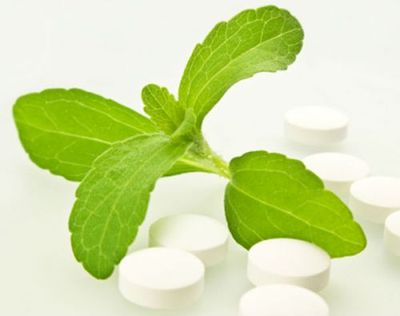 Заключение
Правильное питание и регулярные физические нагрузки при сахарном диабете 2 типа — основа терапии!
У трети людей, уже получающих сахароснижающие таблетки, медикаментозное лечение может быть отменено на фоне правильного соблюдения диеты.
Медикаменты
Регулярные физические нагрузки
Диета
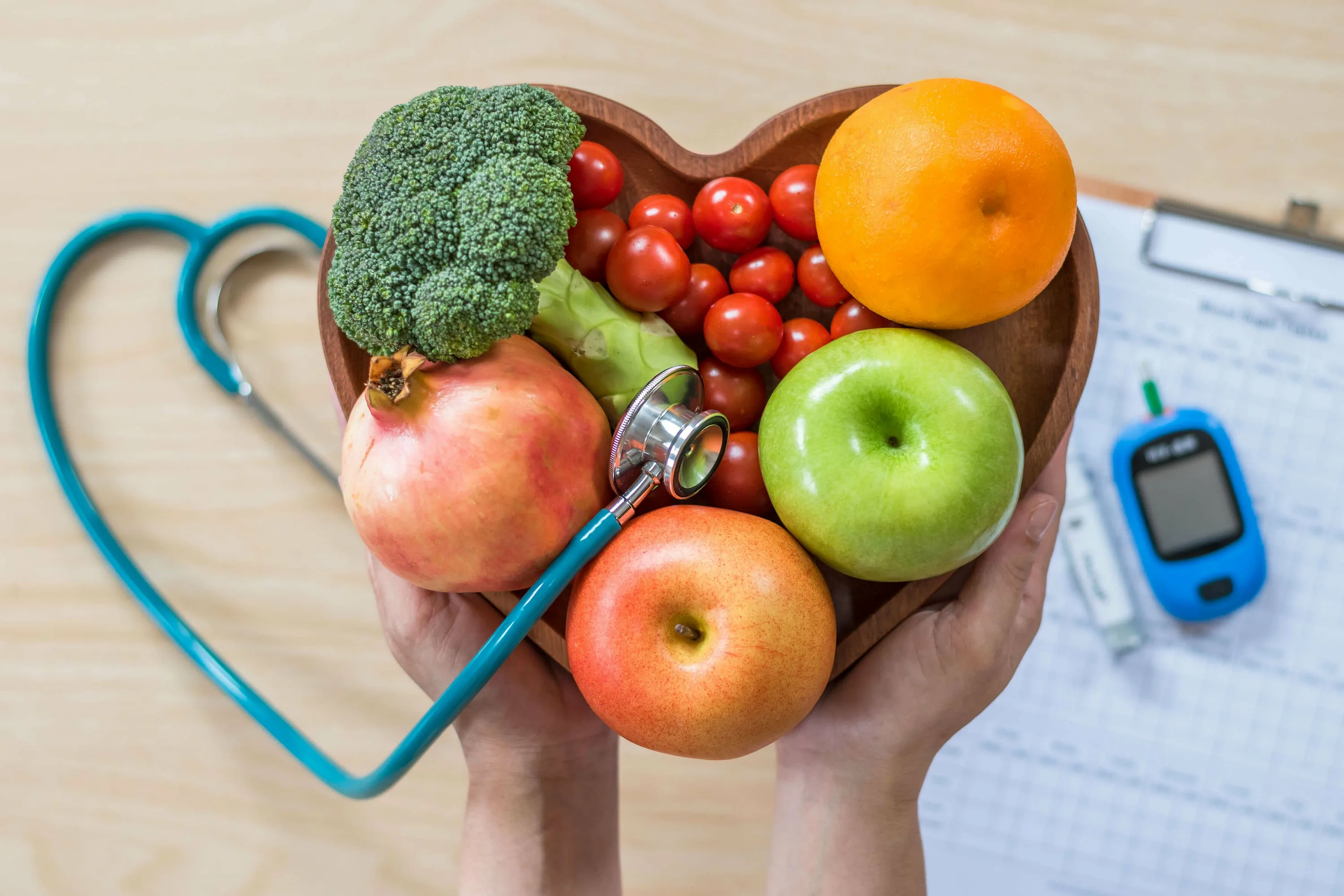 Спасибо за внимание!